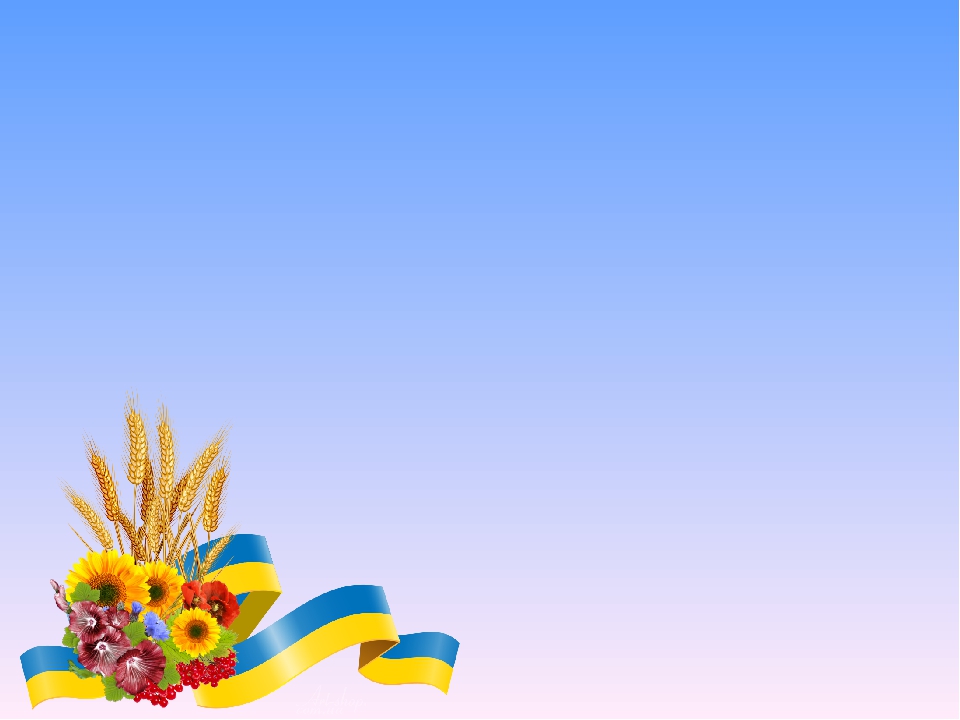 Міністерство освіти та науки України
Донецька обласна державна адміністрація
Відділ освіти Черкаської селищної ради
                              Черкаська ЗОШ I-II ст.
РОЛЬ ІСТОРИКО-КРАЄЗНАВЧИХ КОНФЕРЕНЦІЙ У ЗБЕРЕЖЕННІ ІСТОРИЧНОЇ ПАМ'ЯТІ ТА ФОРМУВАННІ НАЦІОНАЛЬНОЇ ІДЕНТИЧНОСТІ
Соколова Г. І.
Черкаська ОТГ
Черкаська ЗОШ I-II ст. Черкаської селищної ради
2019
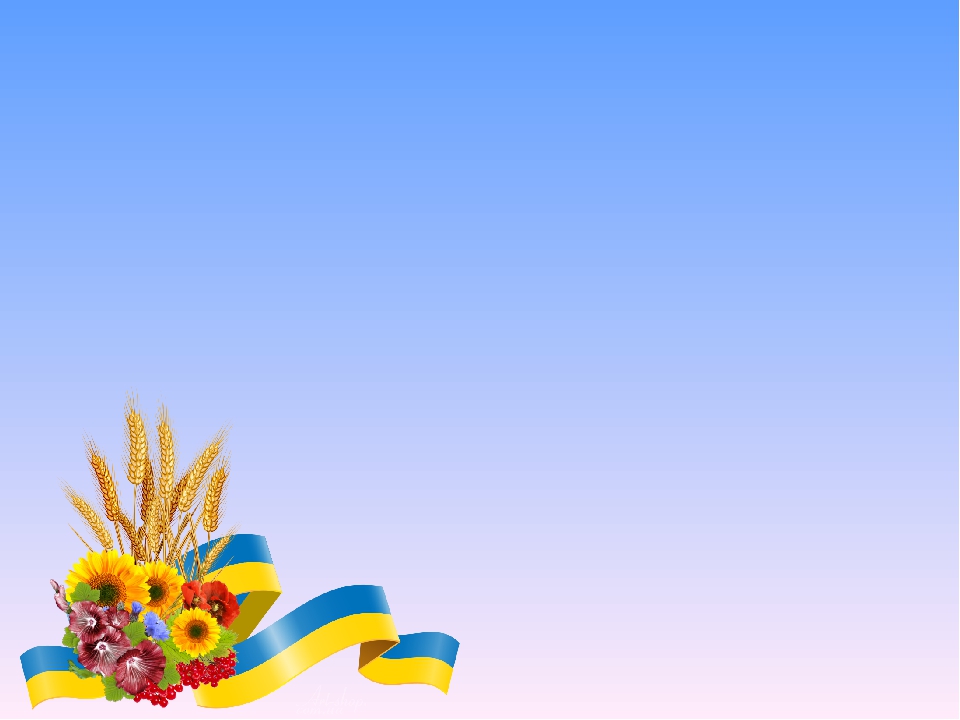 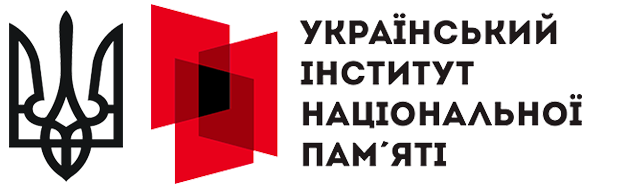 Історична пам'ять—сукупність донаукових, наукових, квазінаукових і ненаукових знань та масових уявлень соціуму про спільне минуле. Ключовою функцією історичної пам'яті є передача досвіду та знань про минуле, як основи самоідентифікації.
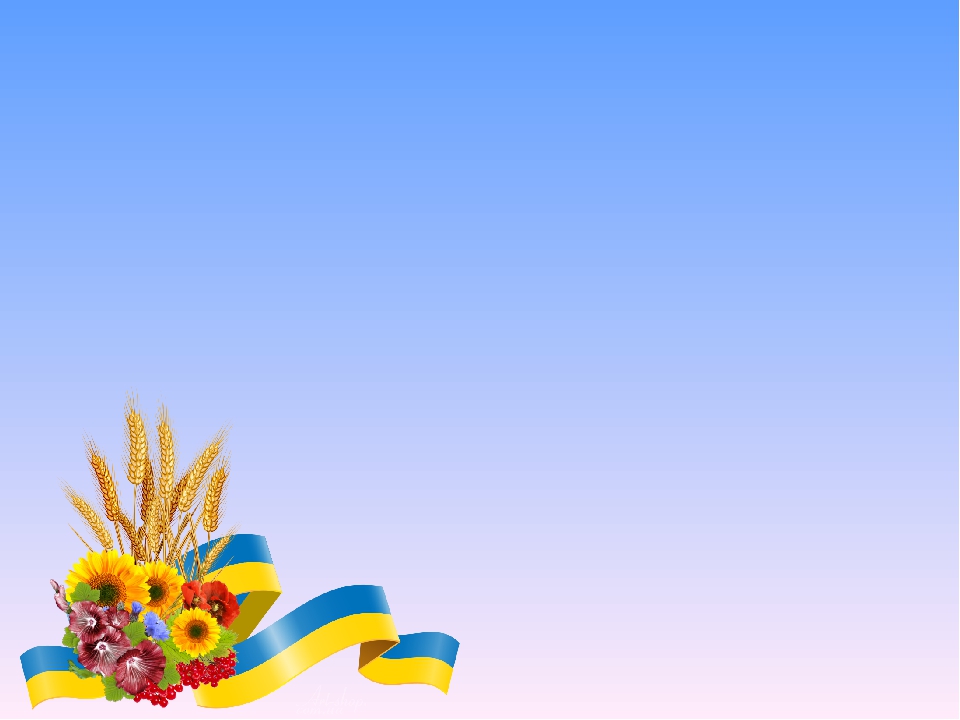 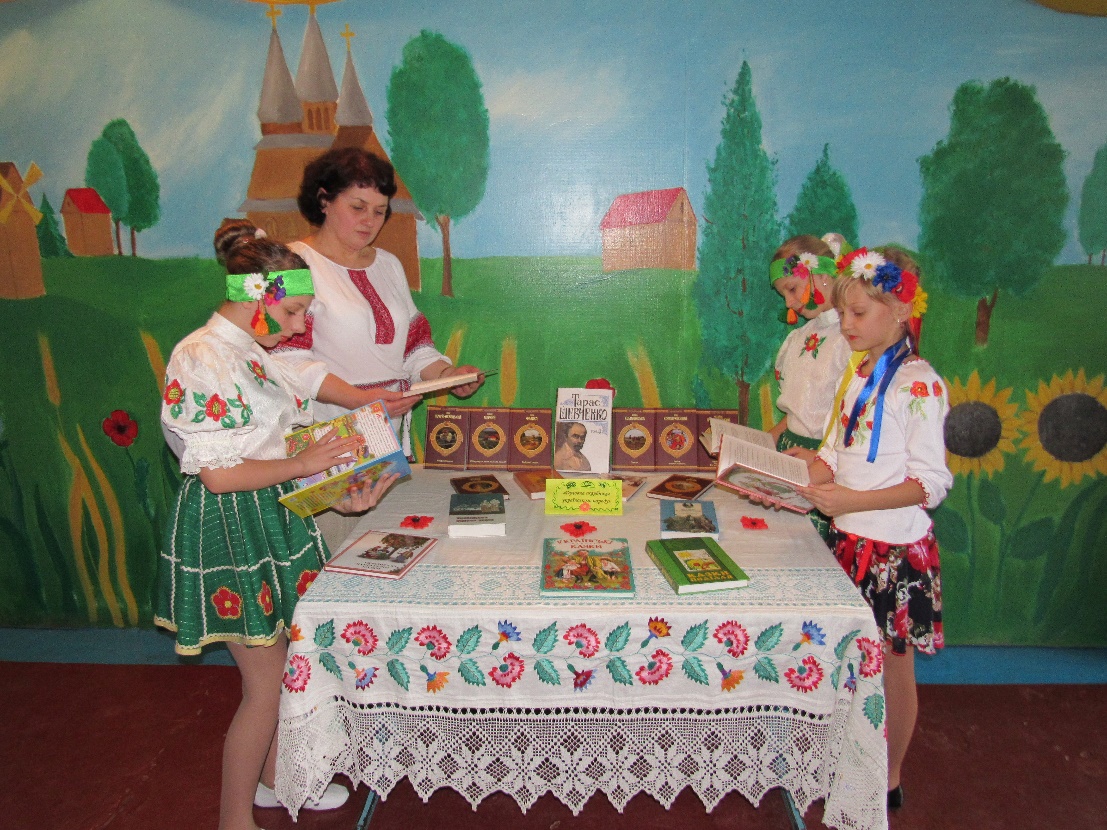 Етнічна ідентичність
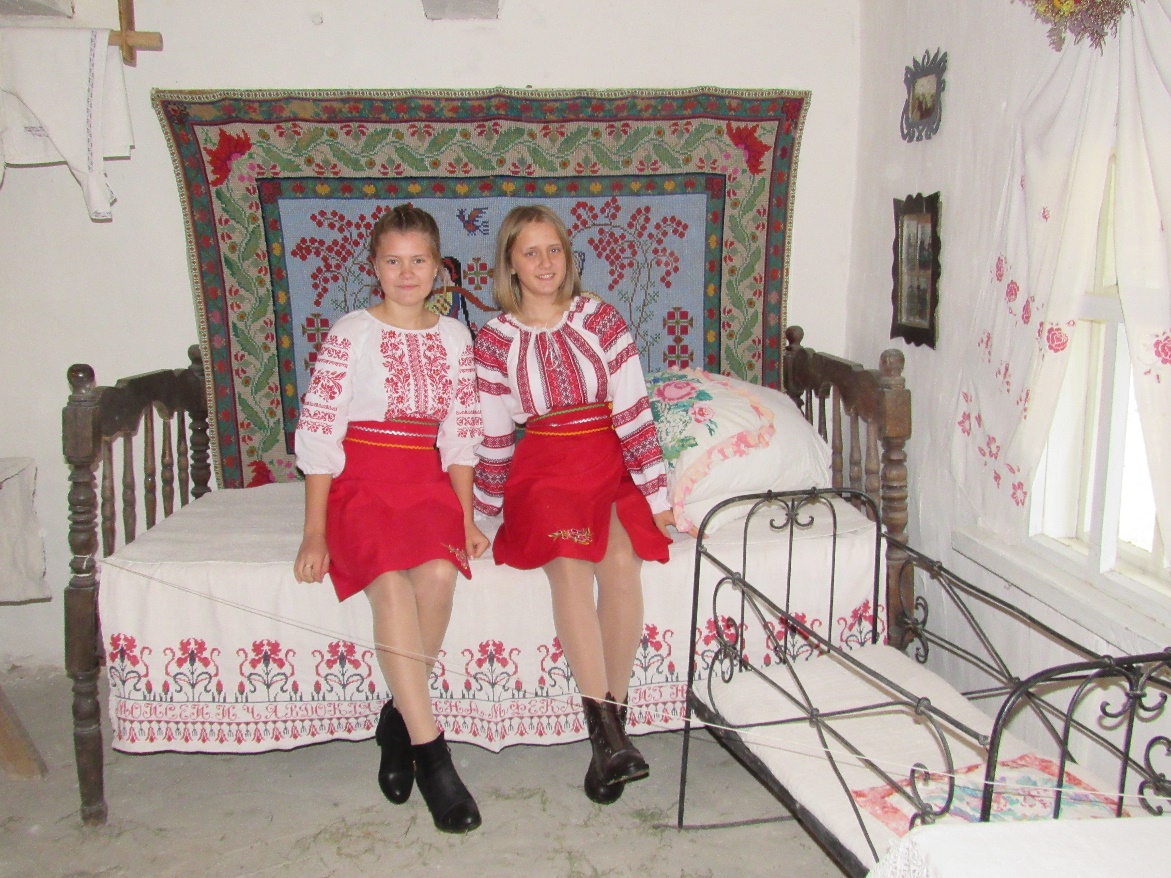 Соколова Г. І. разом з учнями  Черкаської ЗОШ I-II ст.
Учасника гуртка «Знаменка» в етнографічному музеї с. Прелесне 2019
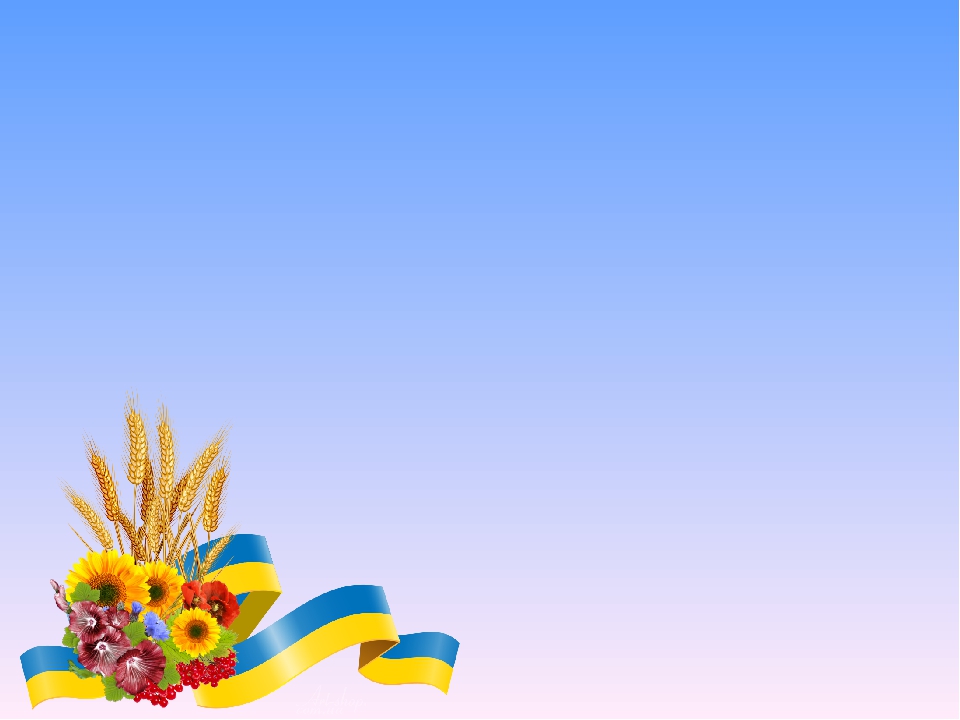 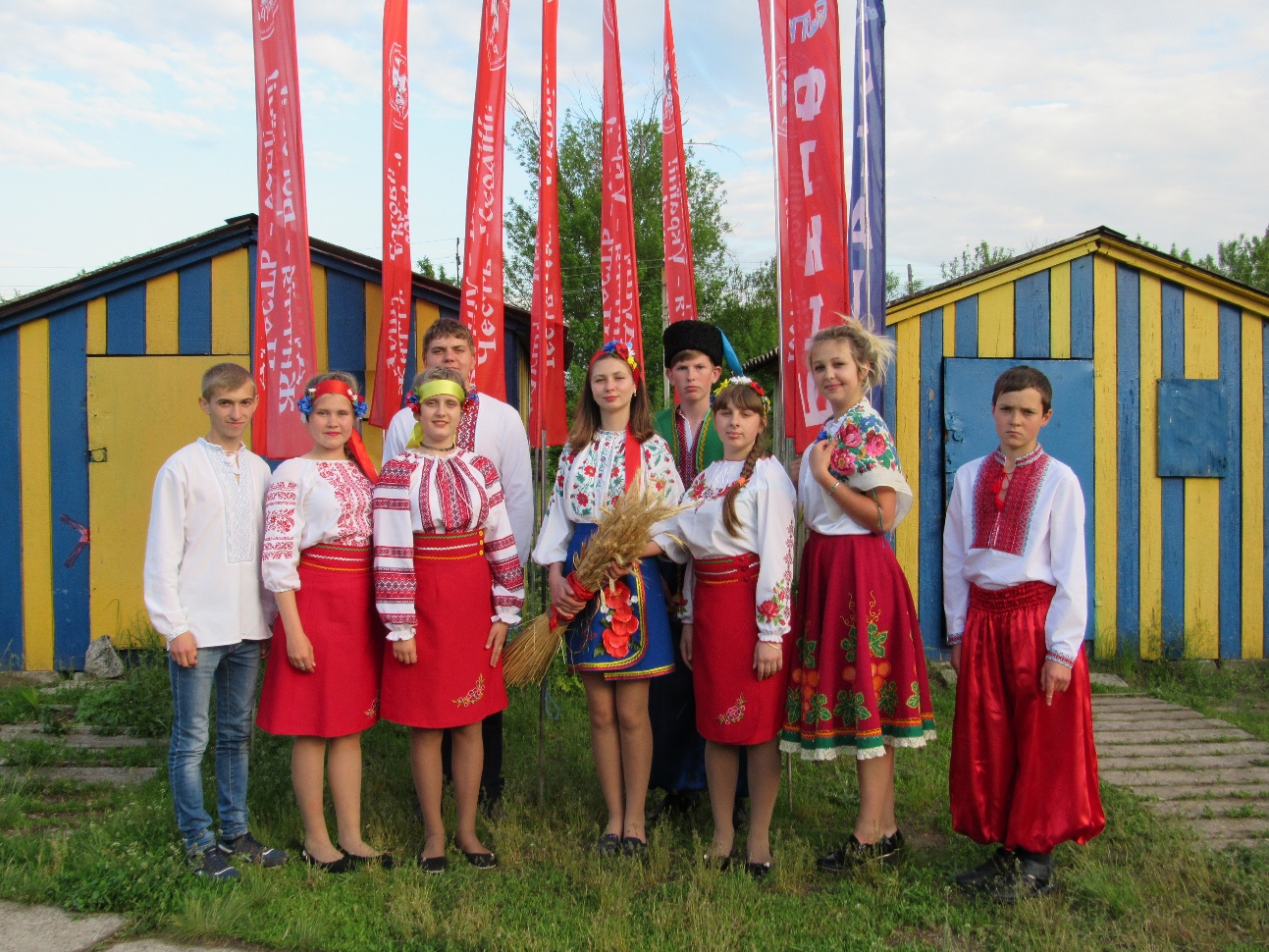 Етнічна ідентичність
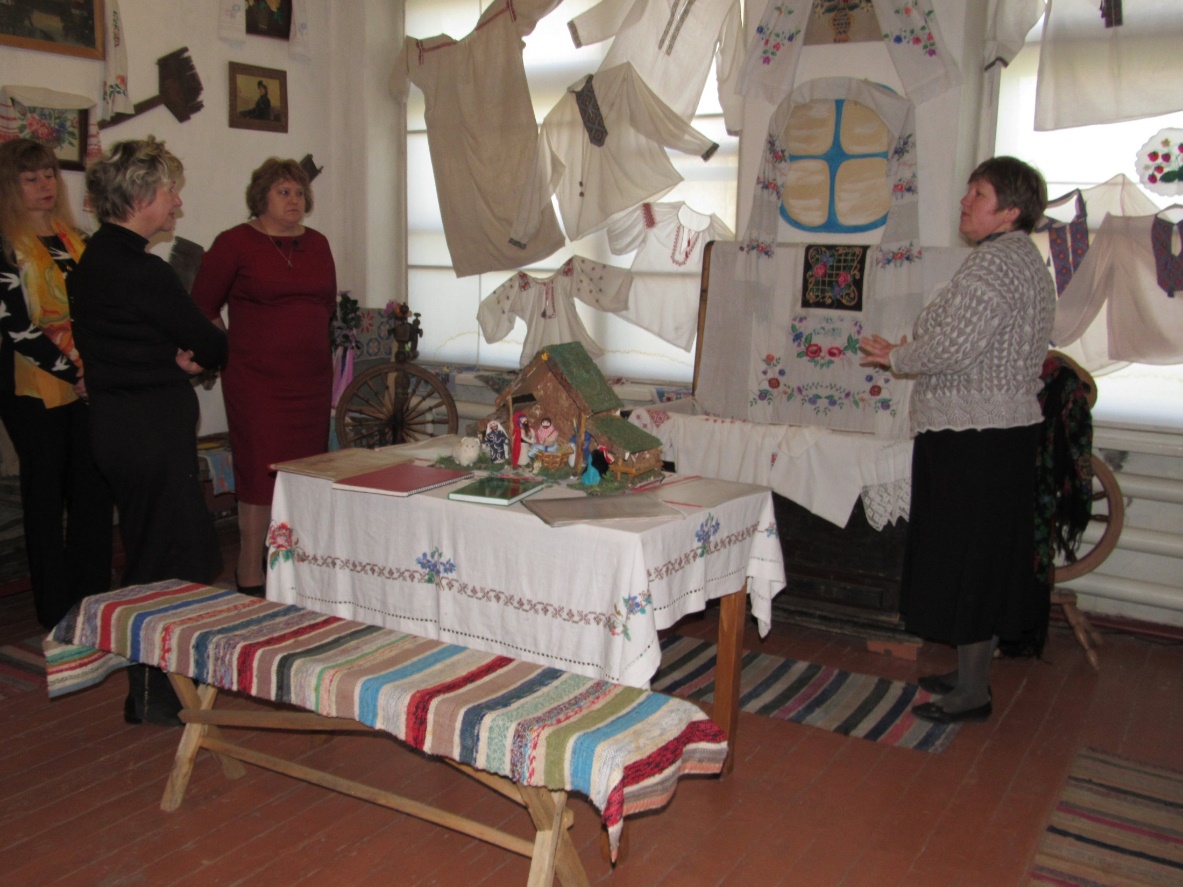 Команда «Знаменка» на VII зльоті юних туристів-краєзнавців 2019
Самойленко Т. М. в шкільному музеї ЗЗСО I-III ст. №20 військово-цивільної адміністрації м. Торецька
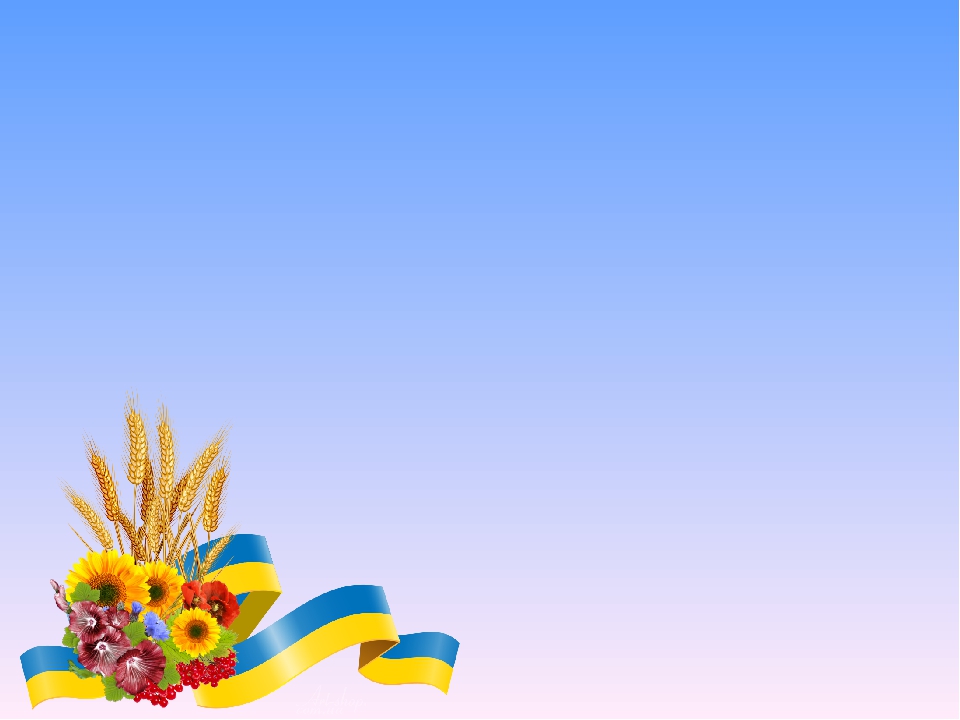 Національна ідентичність
«Національна ідентичність знаходить свій головний прояв у зв'язках членів спільноти як співгромадян, а отже—у спільних актуальних інтересах. Ідентифікація національна є переважно суб'єктивною, а не об'єктивною, детермінованою. Вияв особою своєї національної ідентичності –це її особистий духовний вибір. Як правило, процес формування ідентичності національної відбувається паралельно (але не обов'язково синхронно) із процесом державотворення».
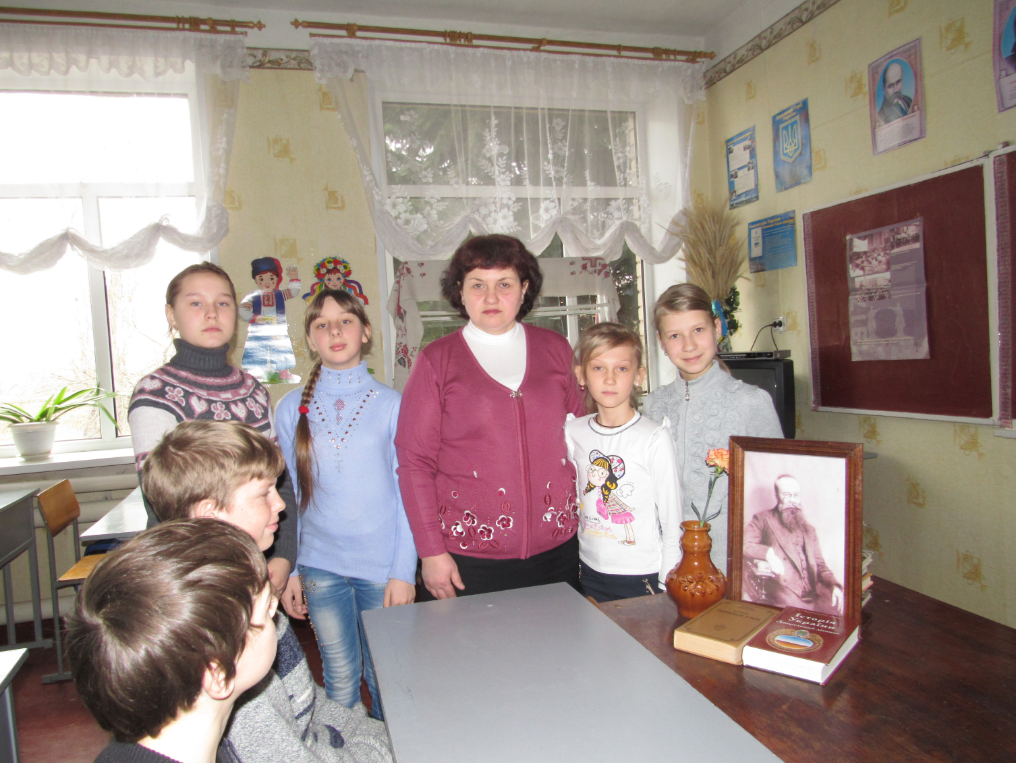 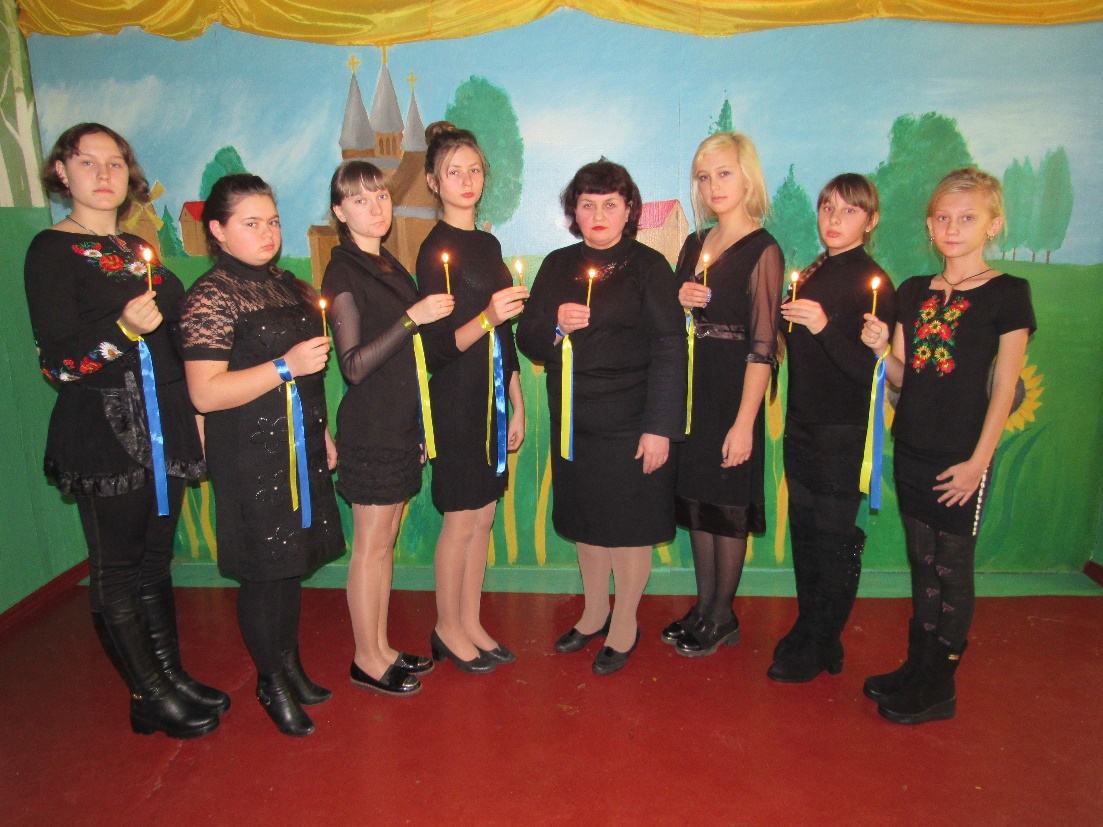 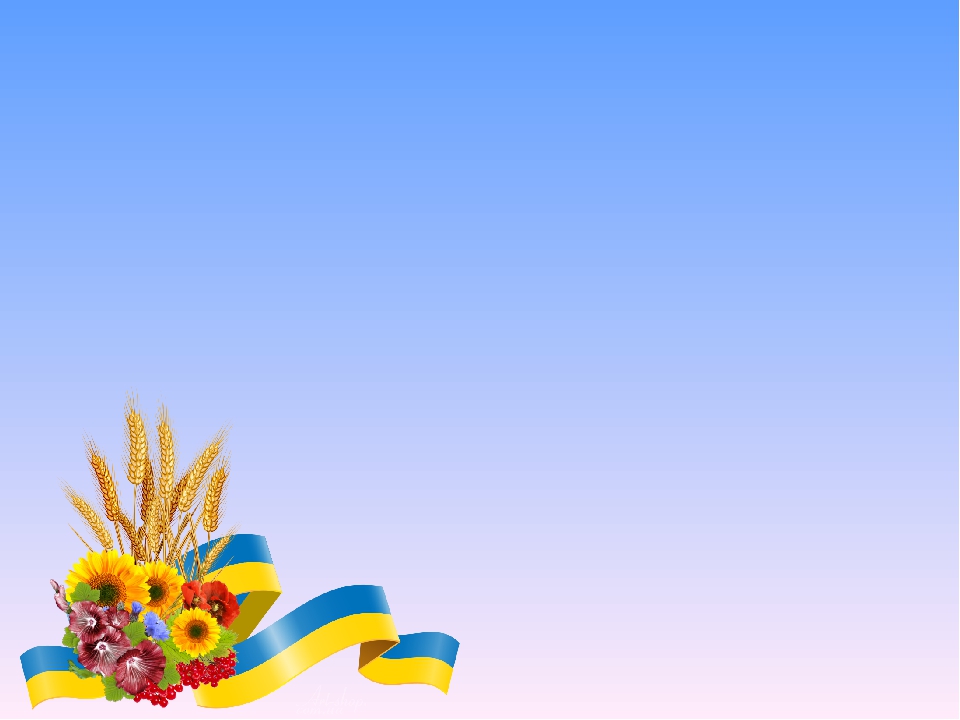 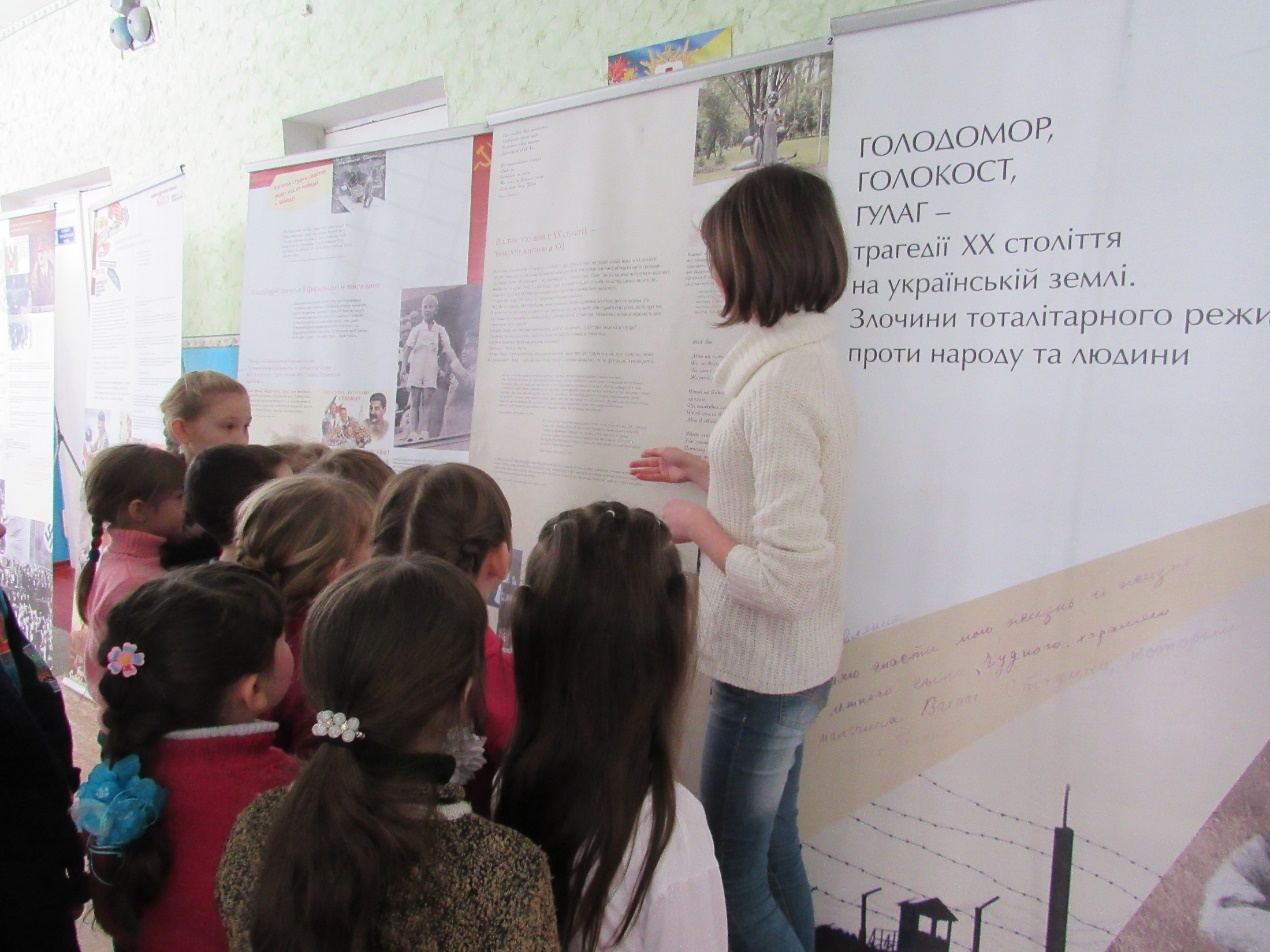 Національна ідентичність
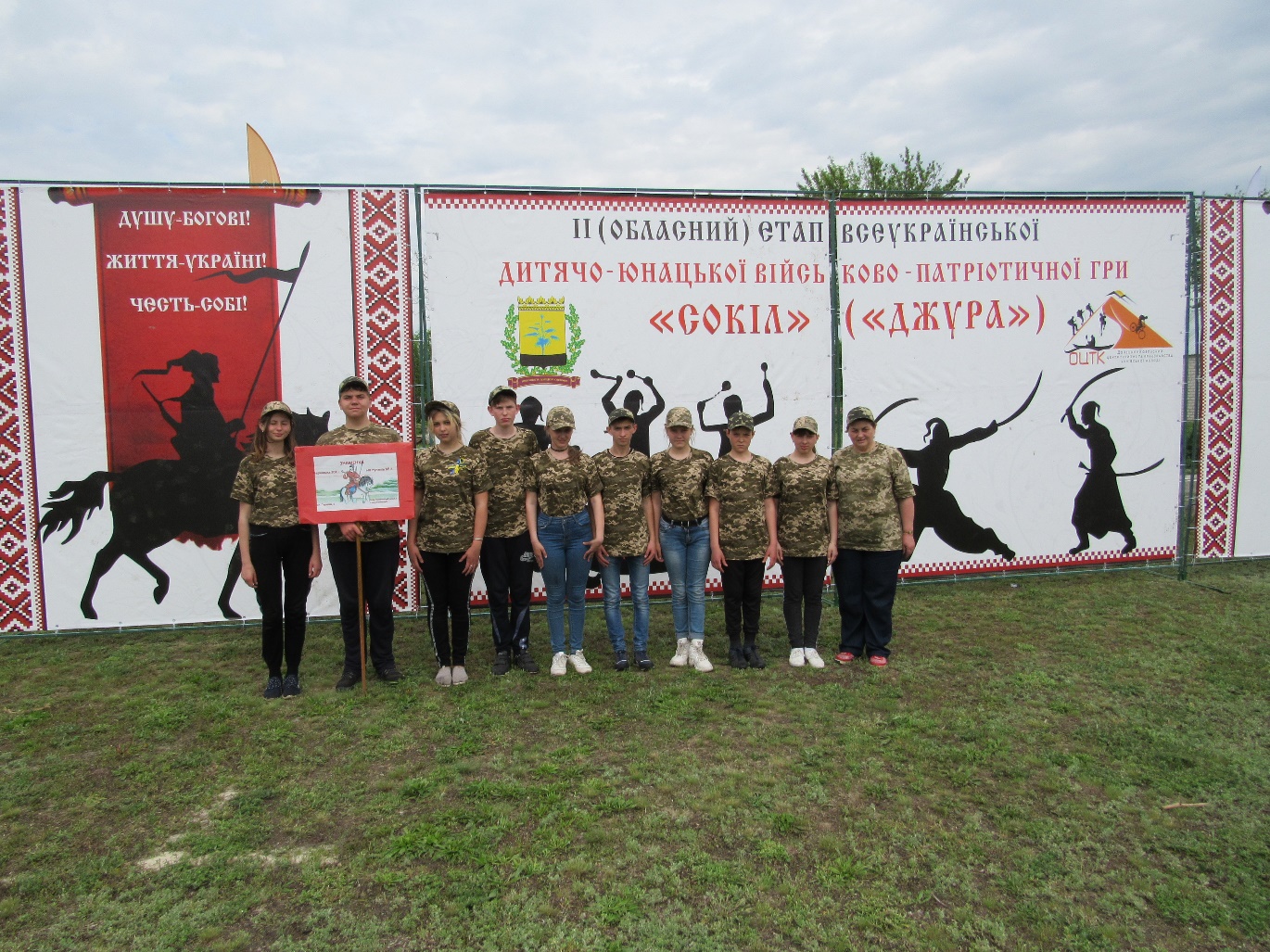 Віннік Софія під час екскурсії «Голодомор. Голокост. ГУЛАГ.»
Команда «Знаменка» с. Торське 2019
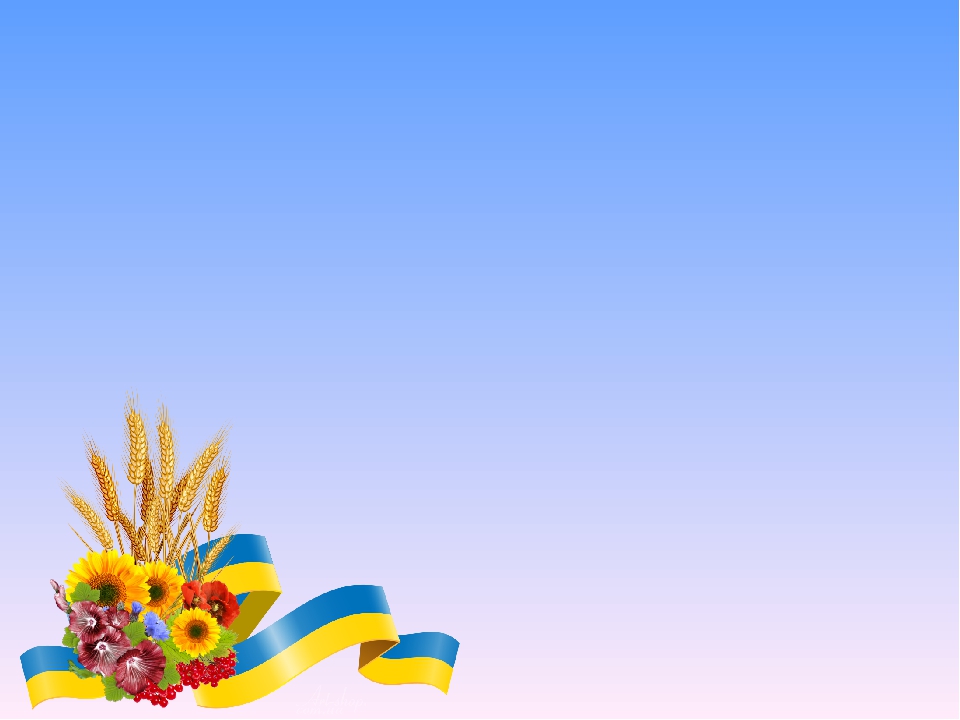 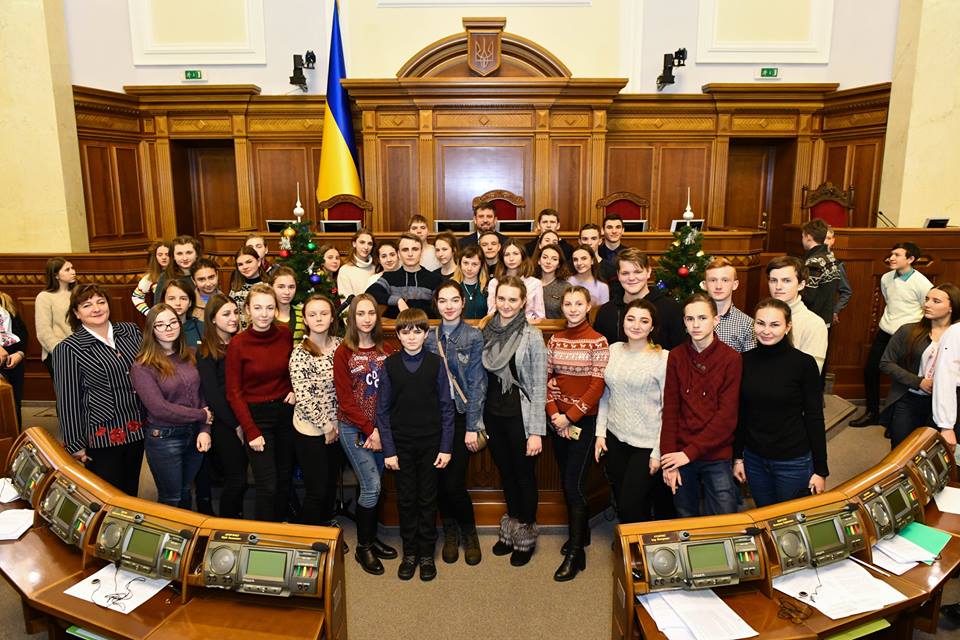 Національна  ідентичність
Делегація учнів Донецької області на екскурсії у Верховній раді України 2019
 м. Київ
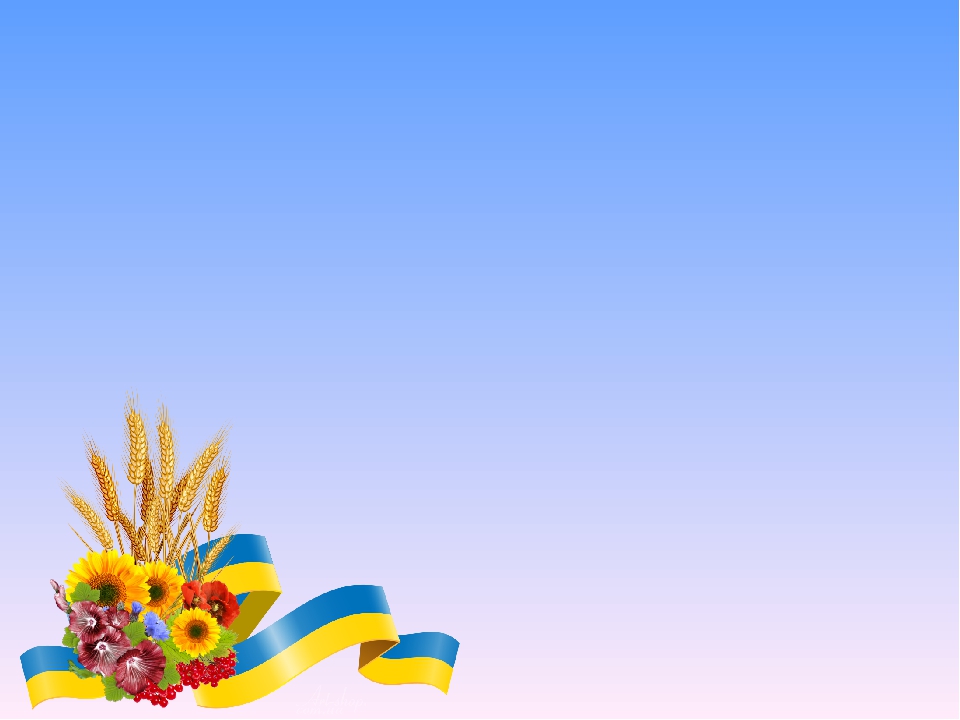 Національна ідентичність
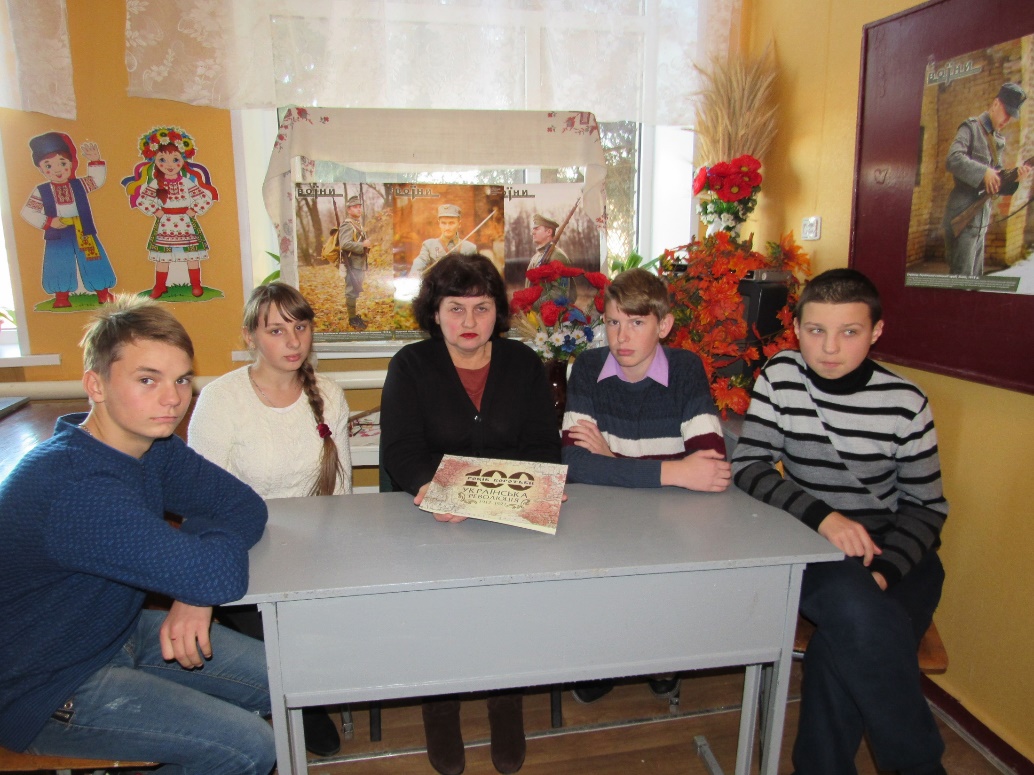 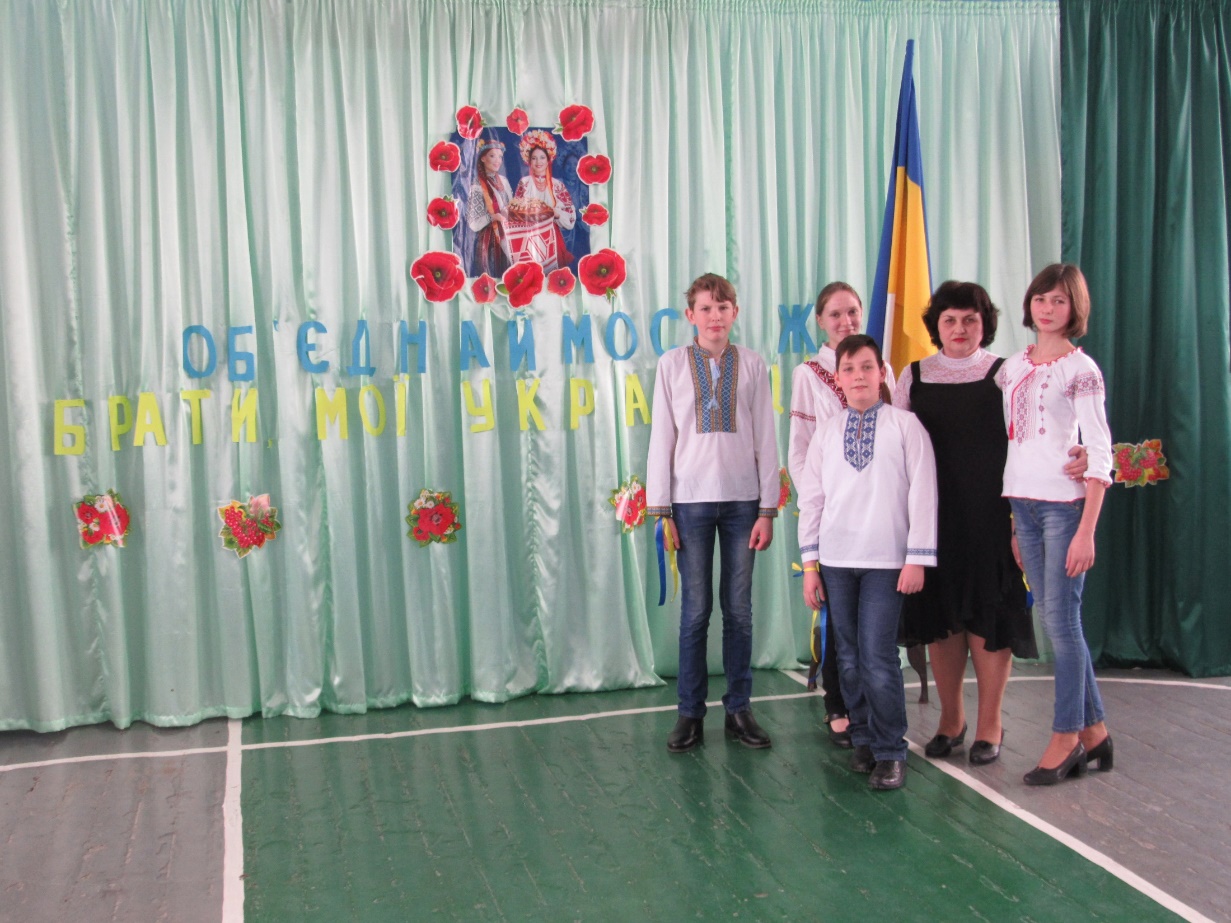 «Листопадовий зрив» Черкаська ЗОШ I-II ст.
«День Соборності» Черкаська ЗОШ I-II ст.
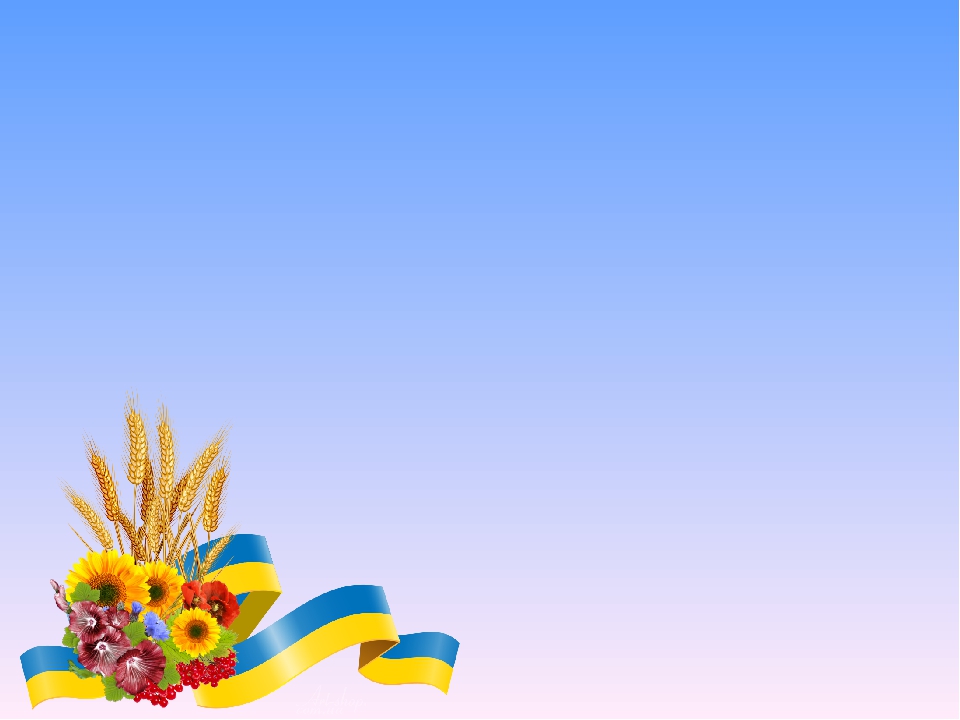 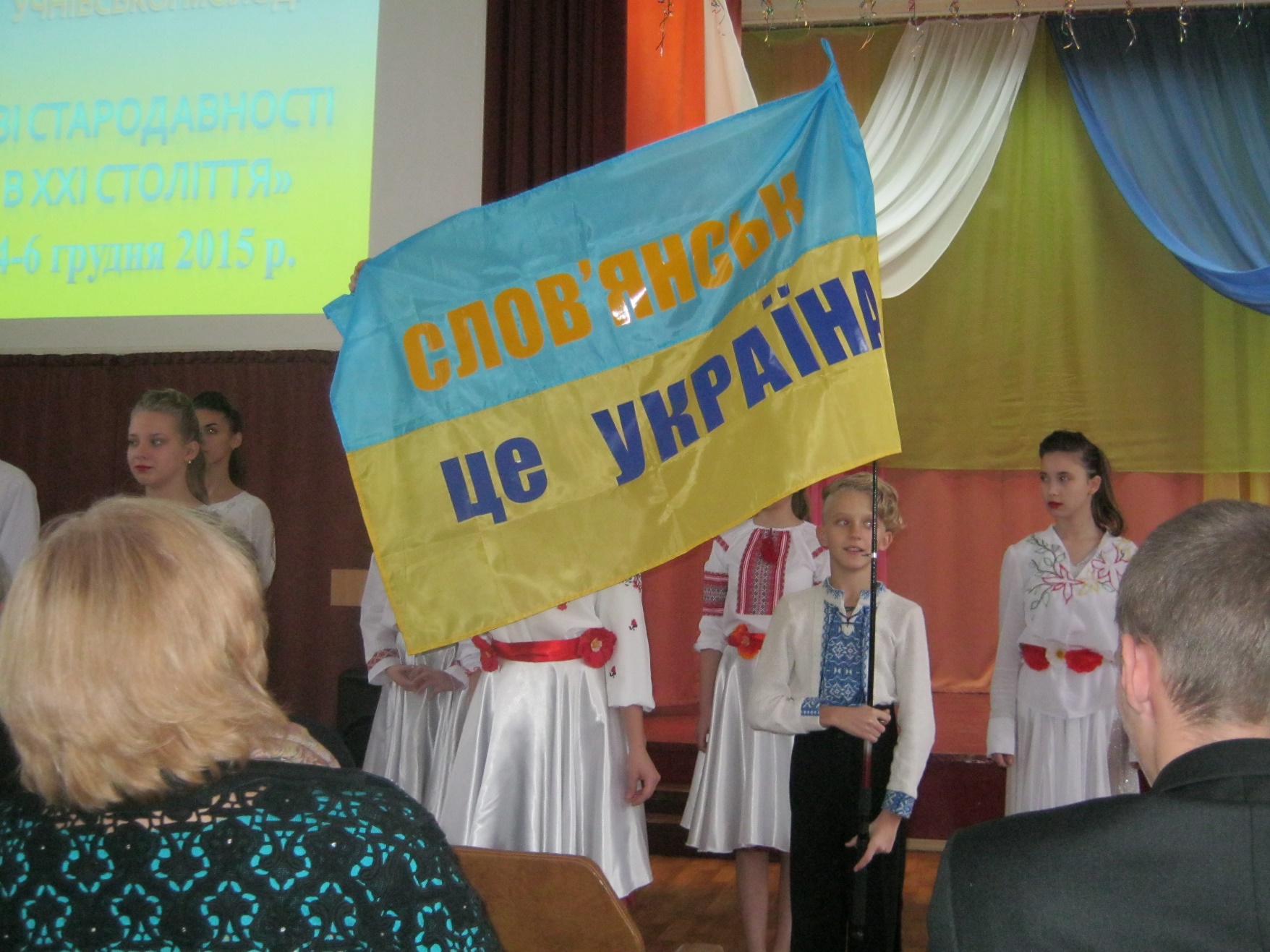 Відкриття обласної краєзнавчої конференції учнівської молоді «Зі стародавності у XXI століття» м. Святогірськ 05.12. 2015
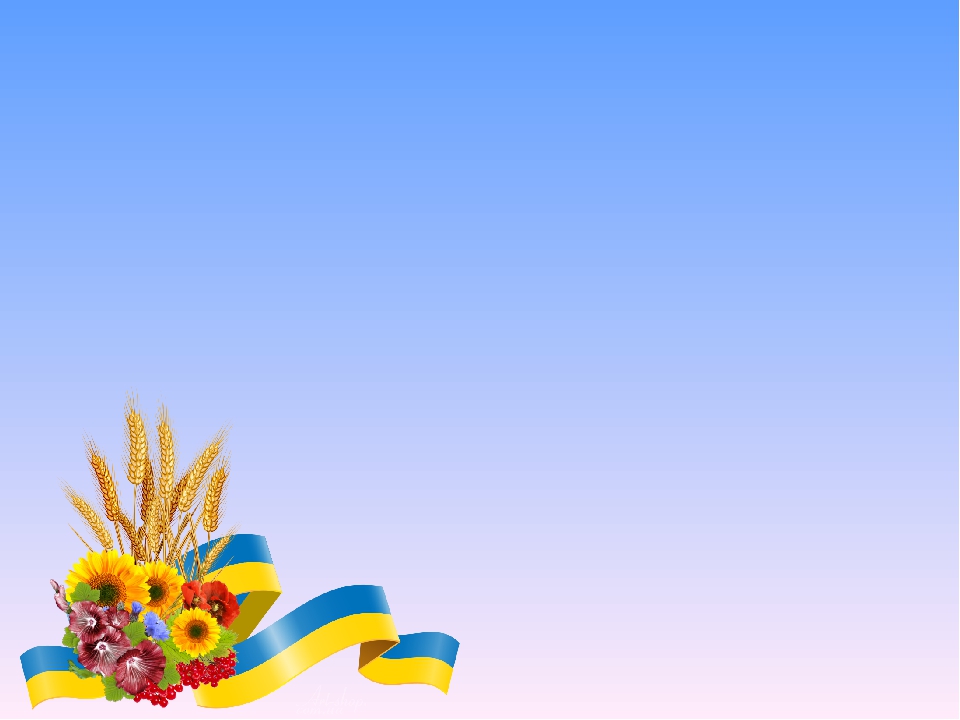 Шляхи збереження історичної пам'яті та формування національної
 ідентичності

Батьківська освіта
Шкільна освіта
Самоосвіта
Позаурочна освіта
Позашкільна освіта
Освіта через громадські організації
Освіта впродовж всього життя
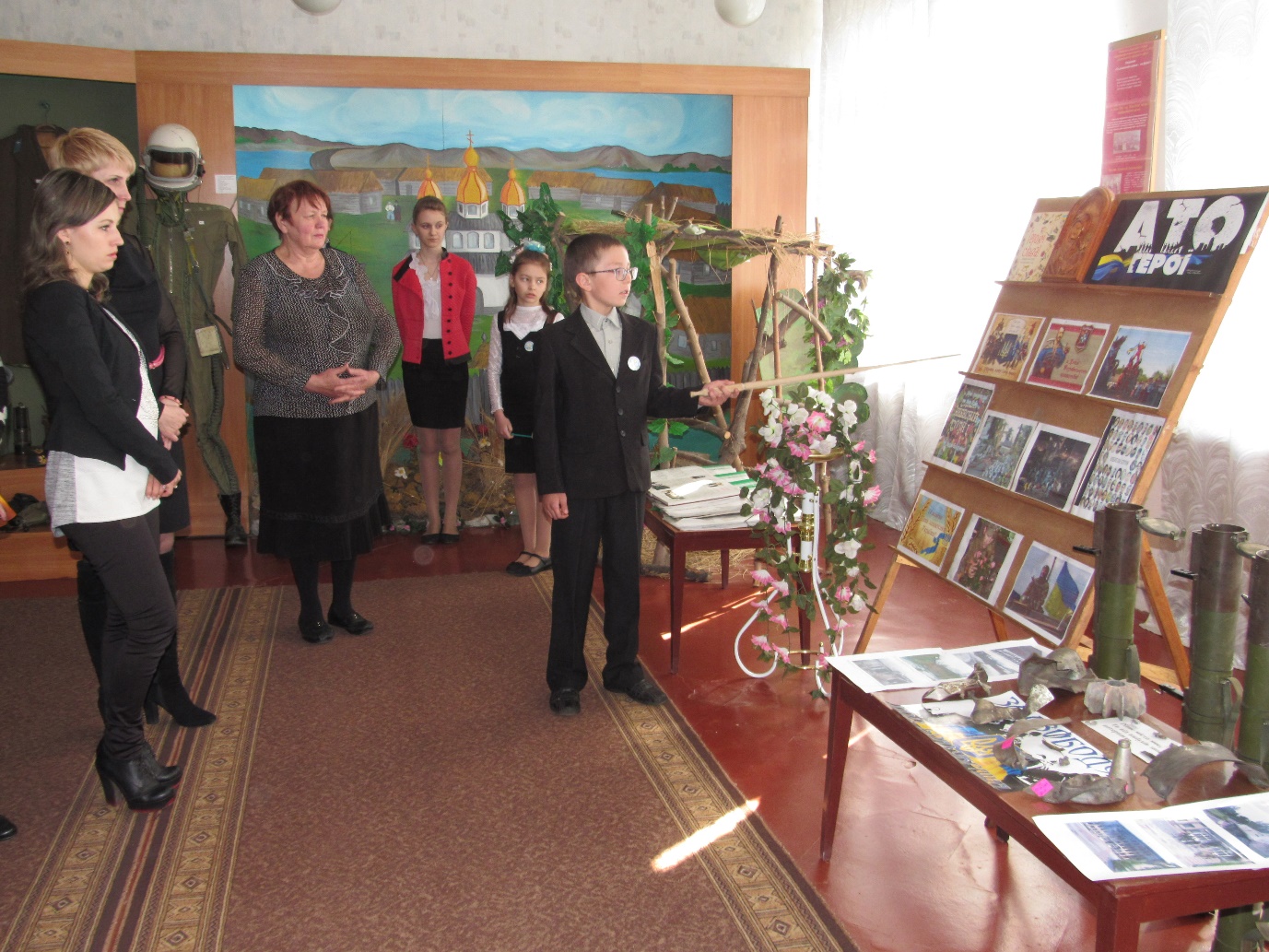 Шкільний музей ЗЗСО I-III ст. №20 військово-цивільної адміністрації м. Торецька
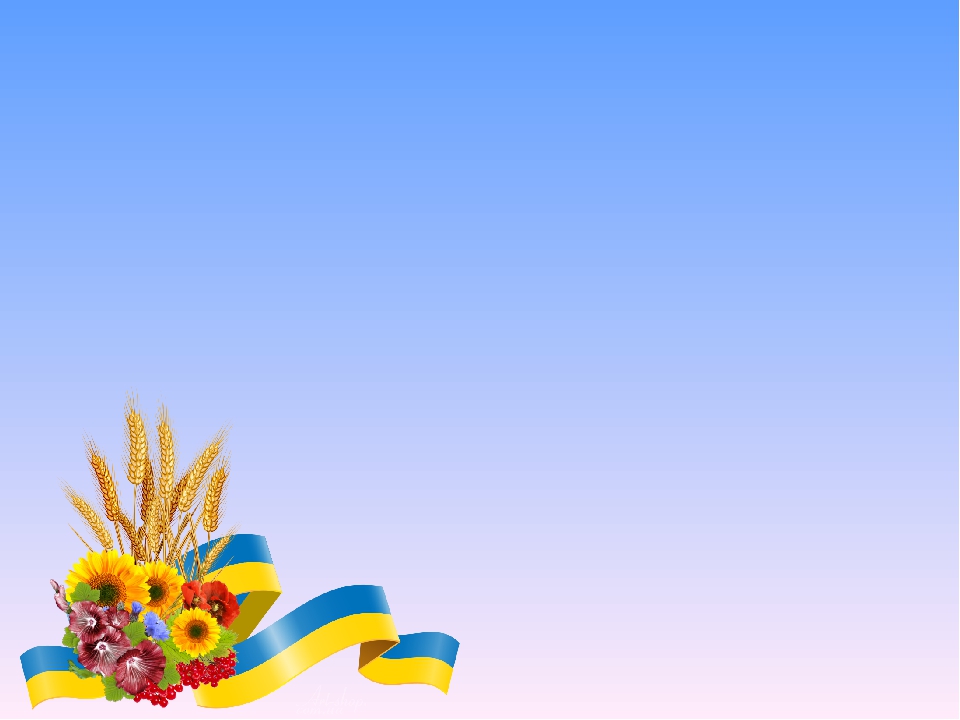 Харків XIII Всеукраїнська філософська історико-краєзнавча конференція учнівської молоді «Пізнай себе,  свій рід, свій нарід»
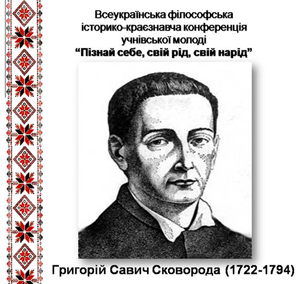 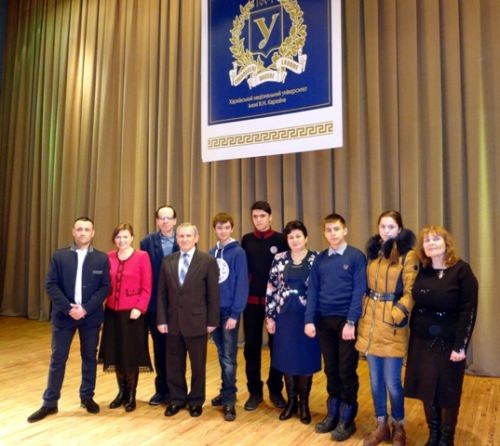 Делегація Донецької області
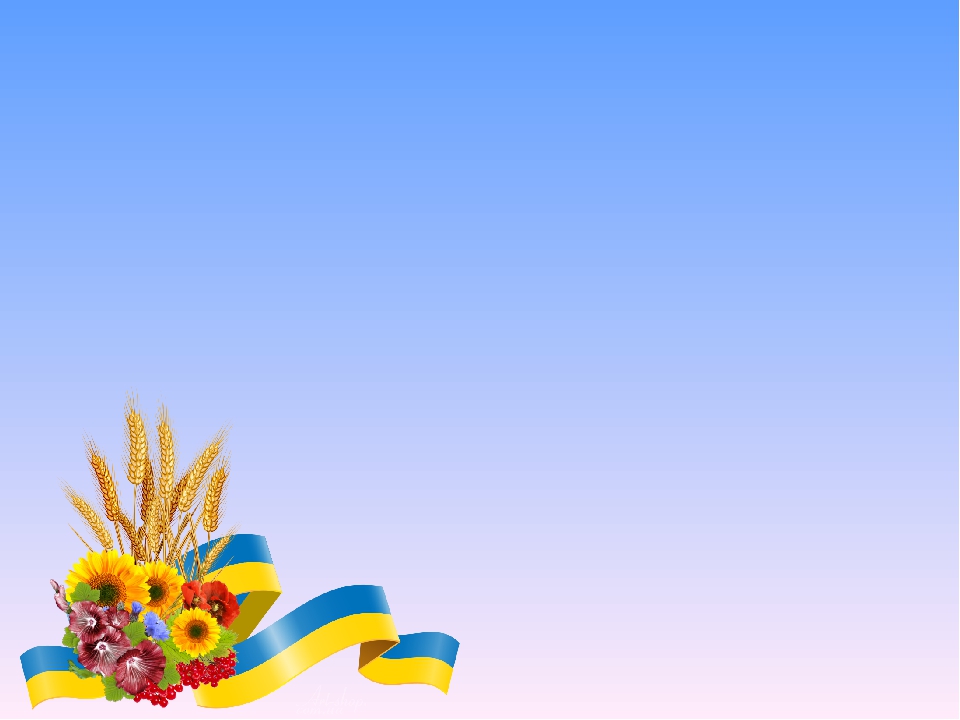 Донецька область  м. Святогірськ XII історико-краєзнавча конференція учнівської та студентської молоді з міжнародною участю «Південно-Східна Україна: зі стародавності у XXI століття»
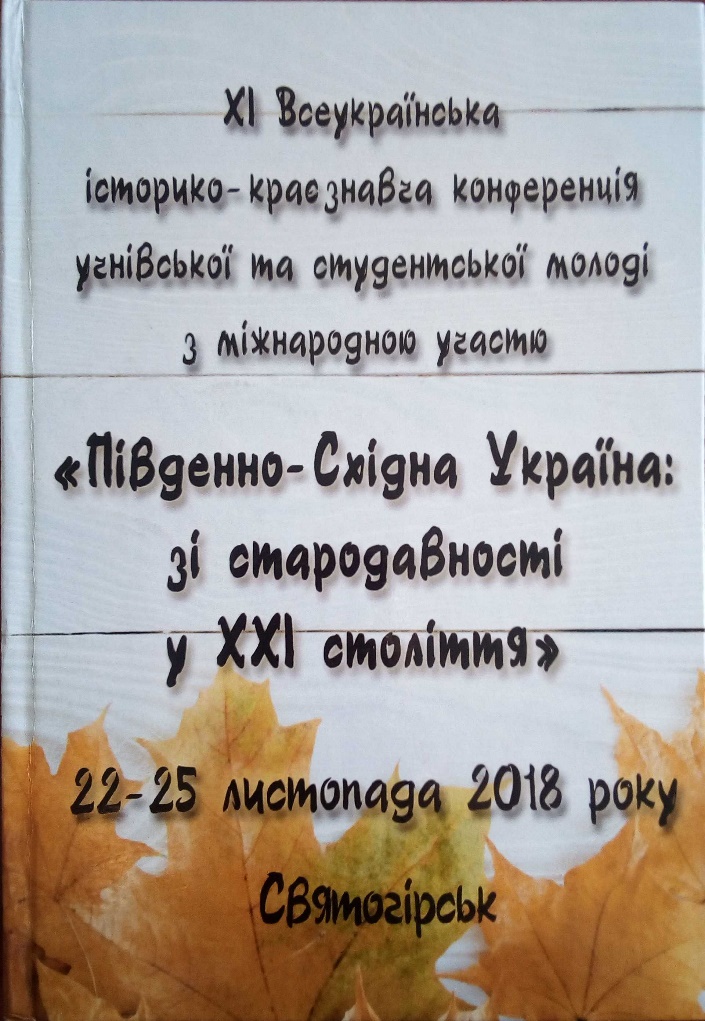 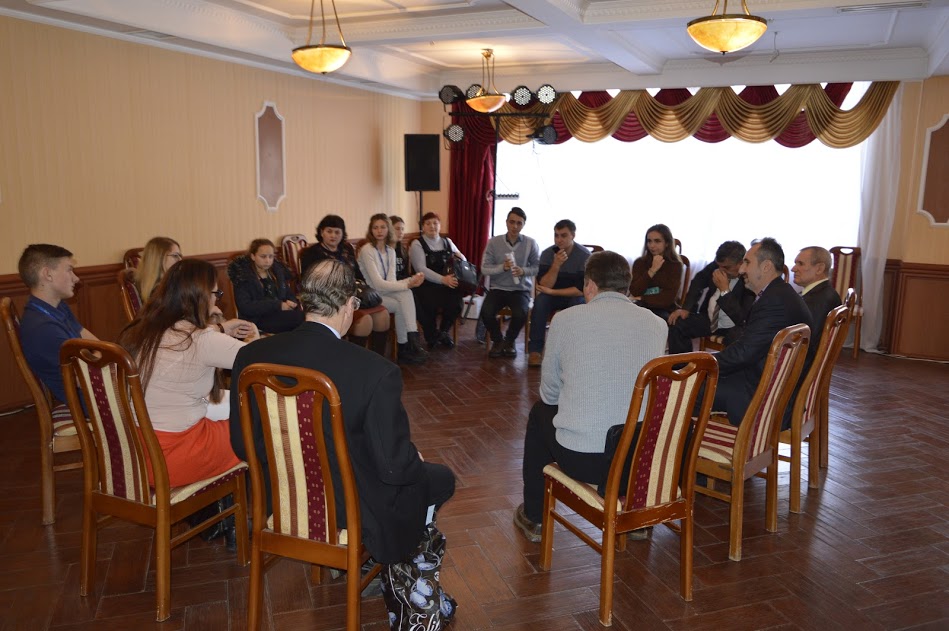 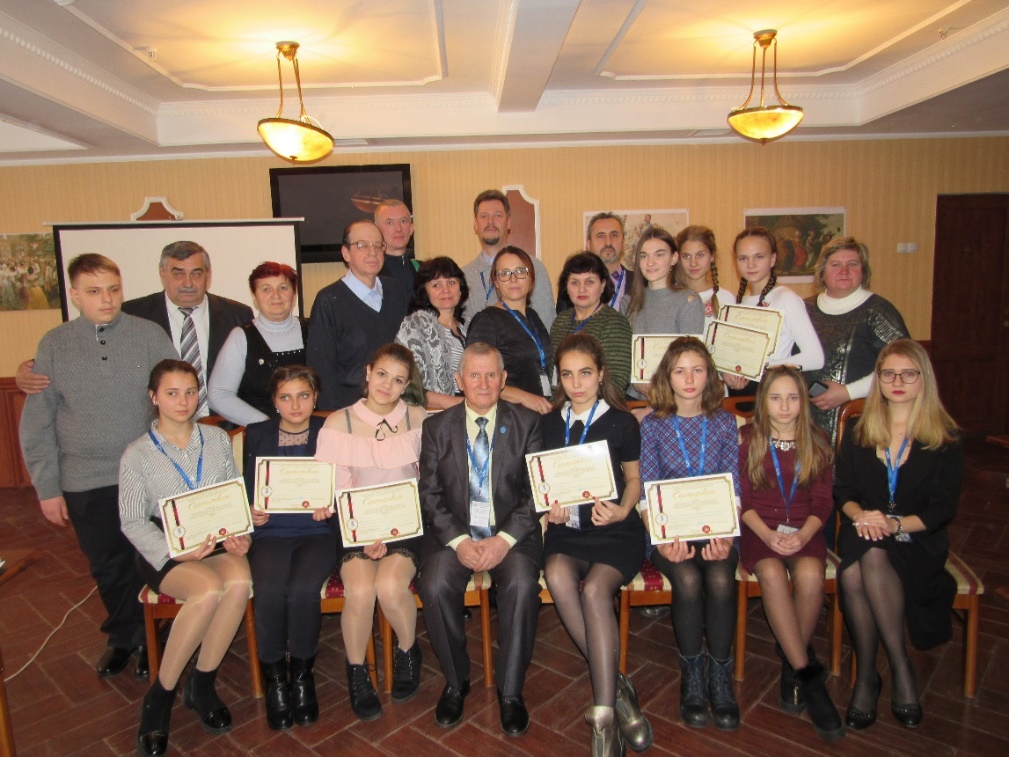 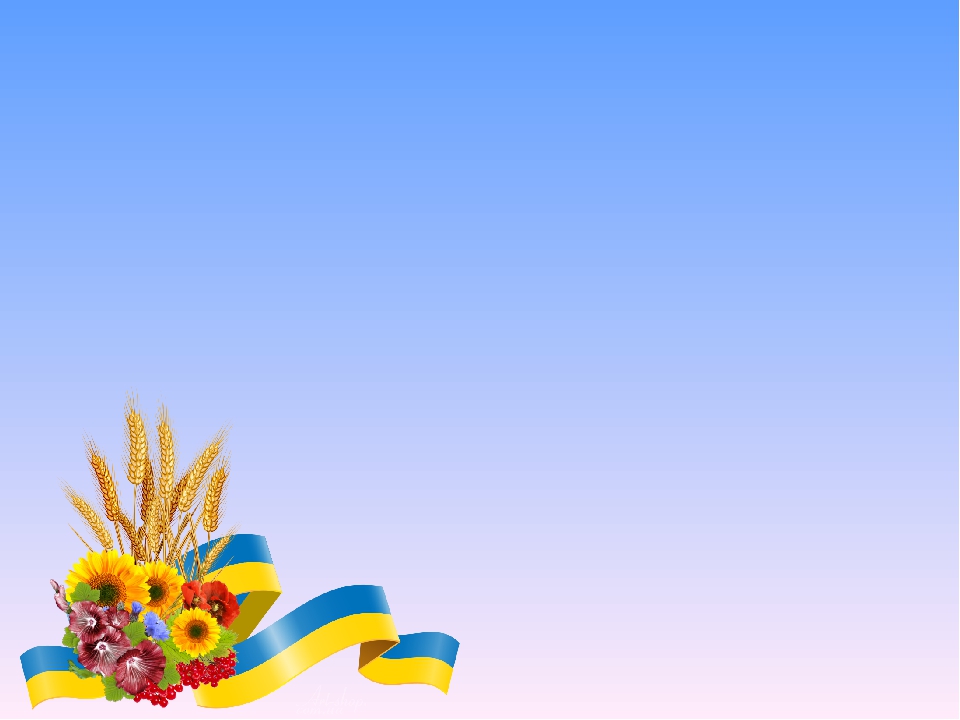 Миколаїв X Всеукраїнська краєзнавча конференція учнівської молоді «Мій рідний край, моя земля очима сучасників»;
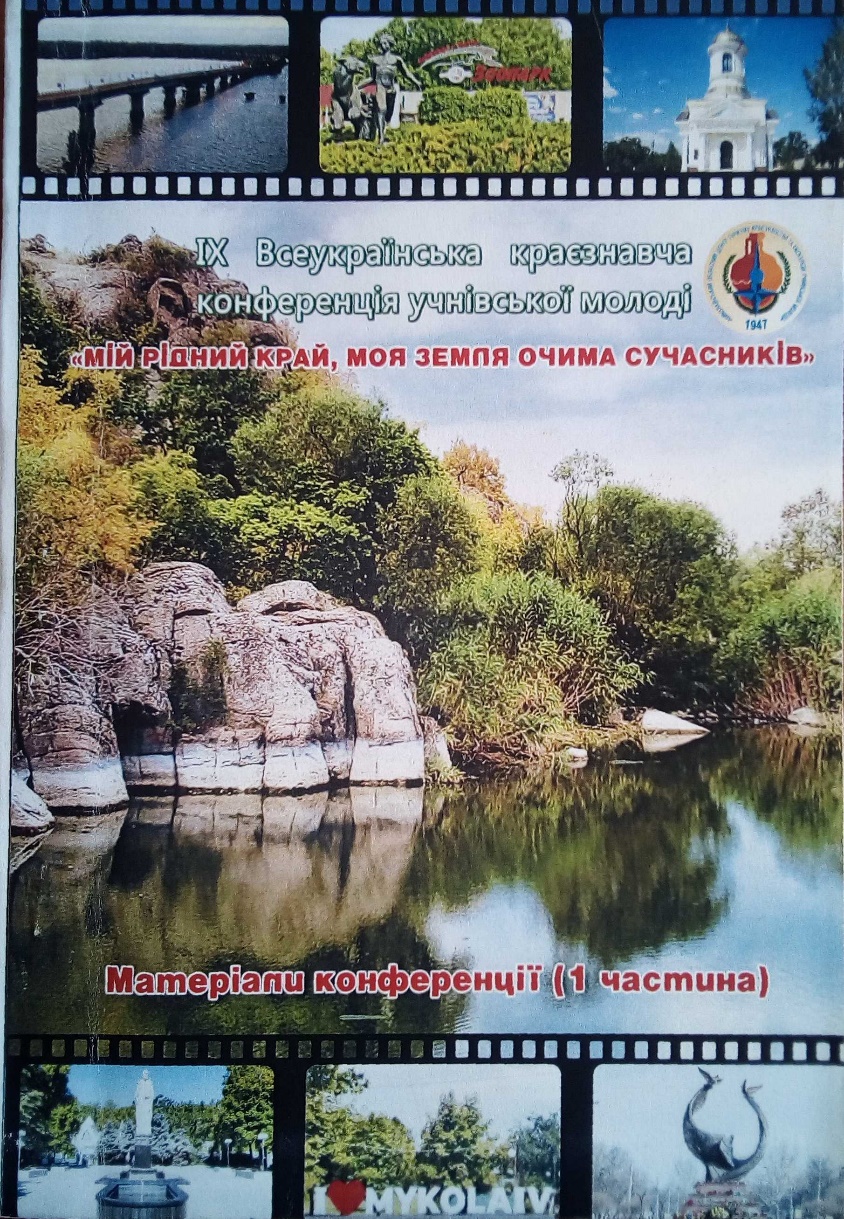 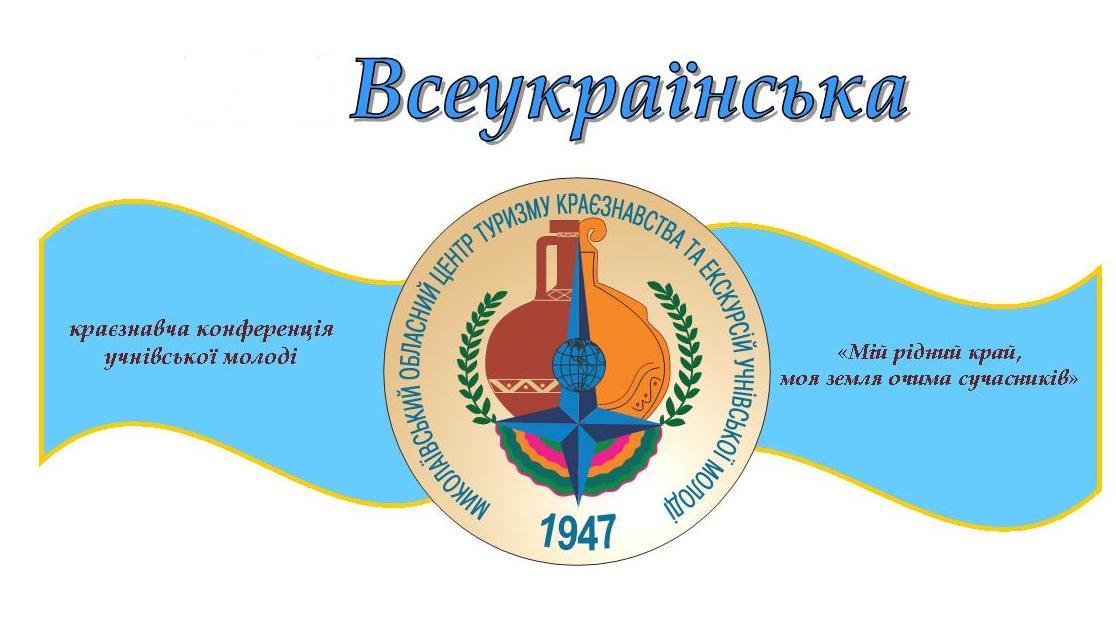 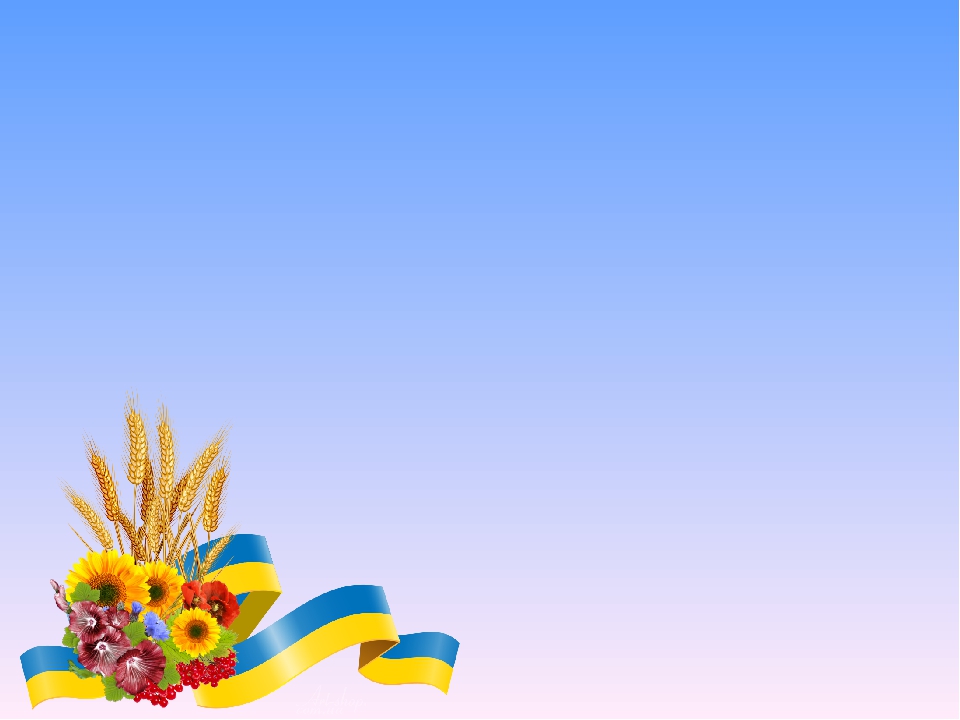 Черкаси IV Всеукраїнська історико-краєзнавча конференція учнівської молоді «Державотворчі процеси в Україні: через віки у XXI століття»
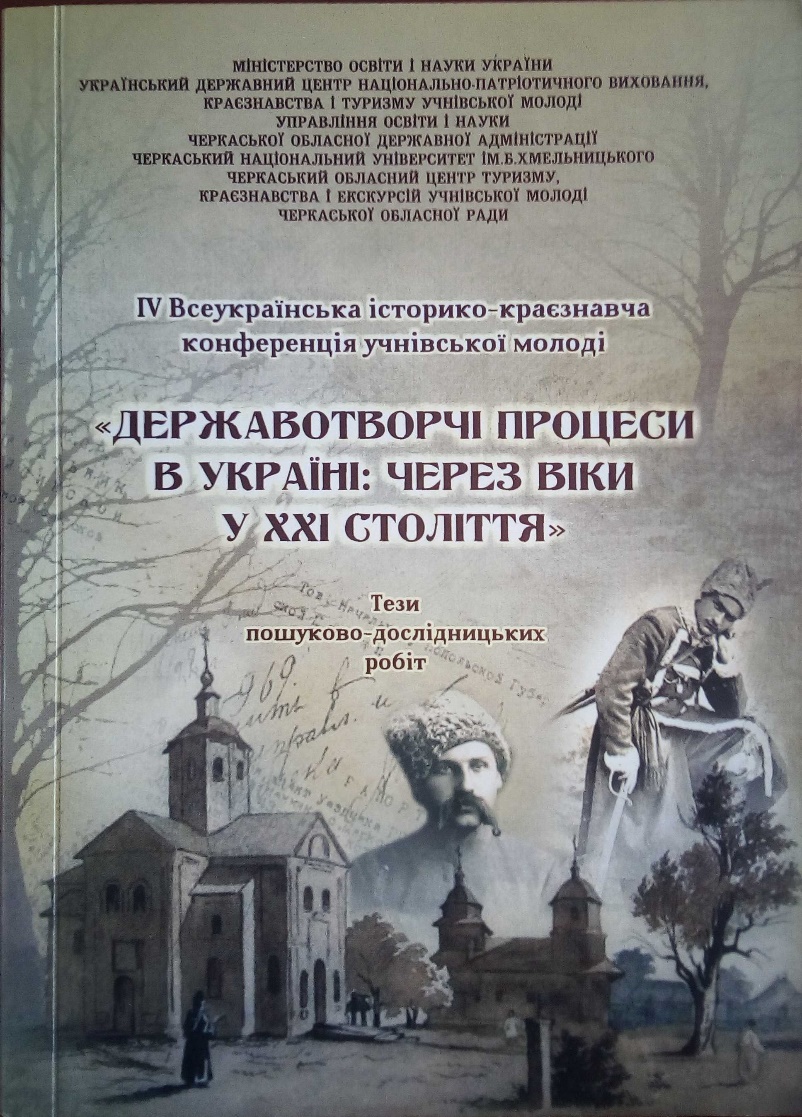 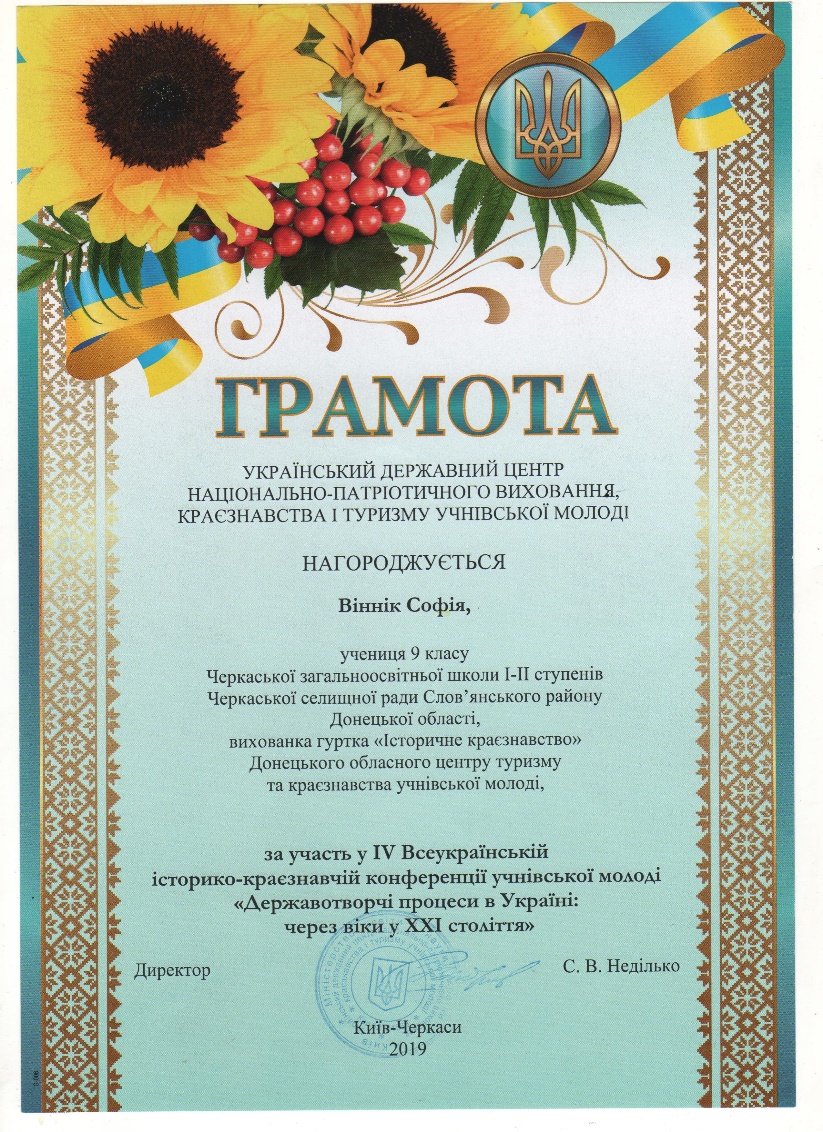 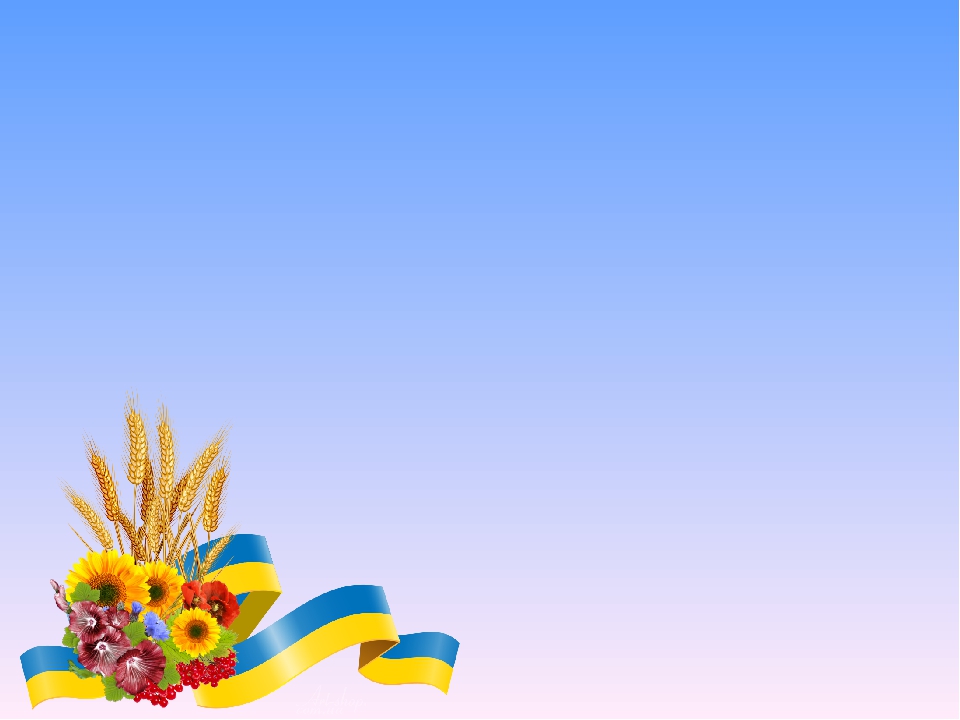 Івано-Франківська область м. Косово Всеукраїнська краєзнавча-етнологічна конференція учнівської та студентської молоді «Лиш те в народі буде жити, що серце серцю передасть».
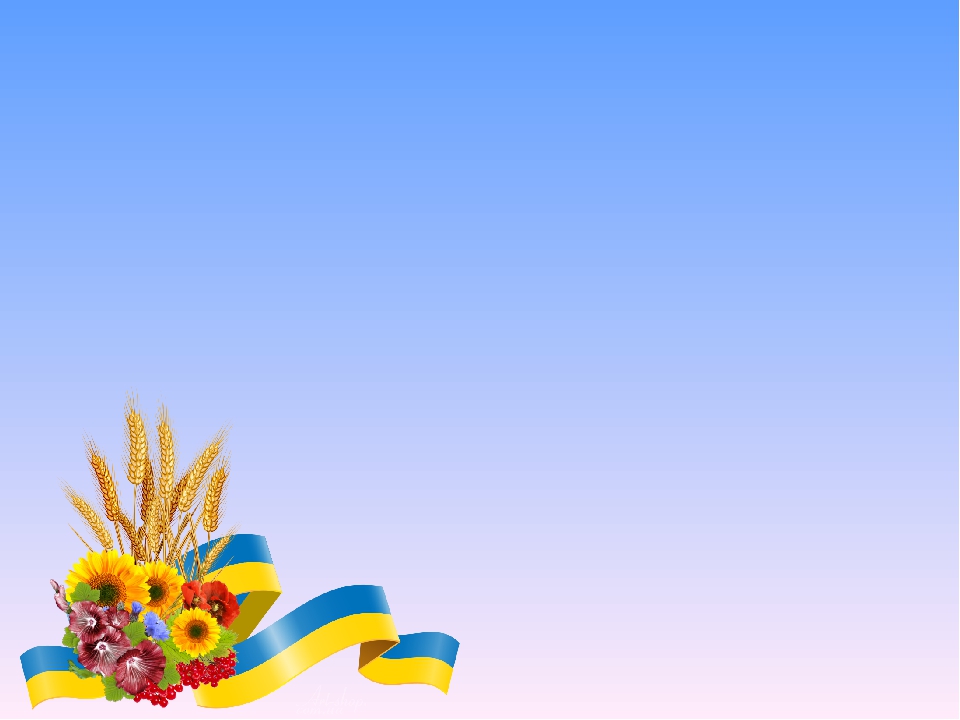 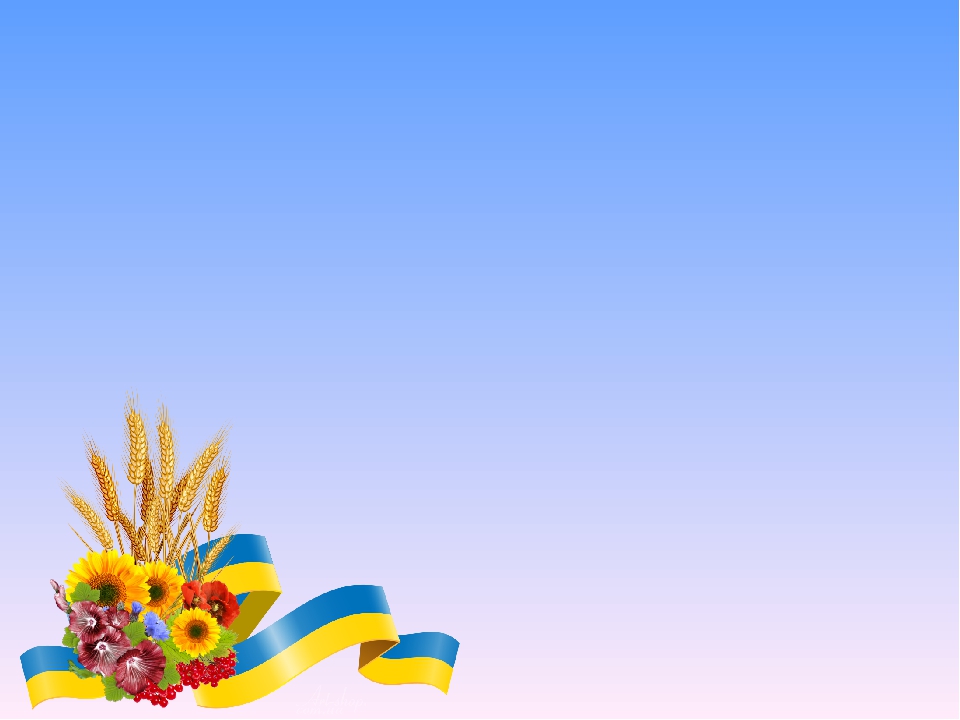 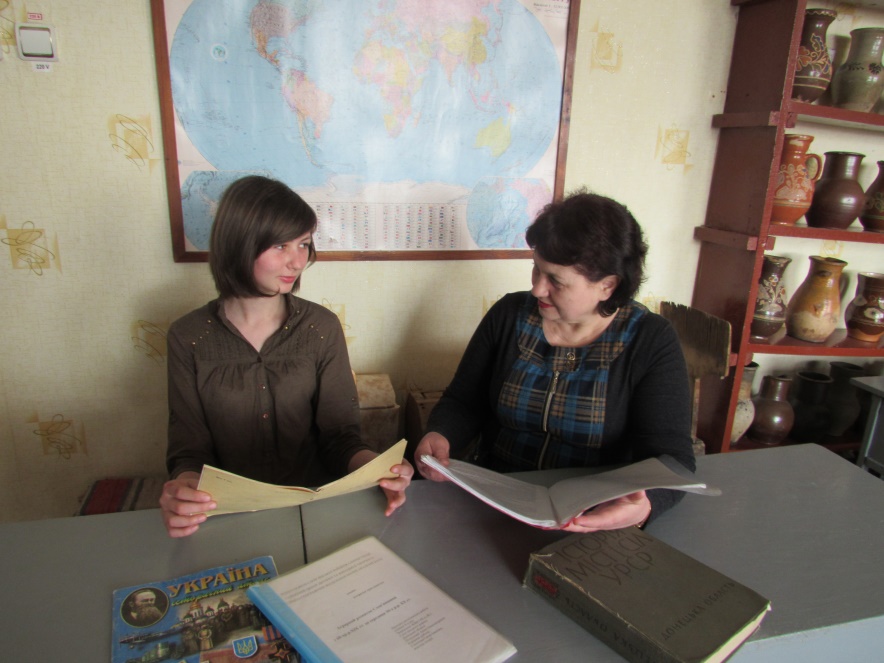 Робота з письмовими джерелами
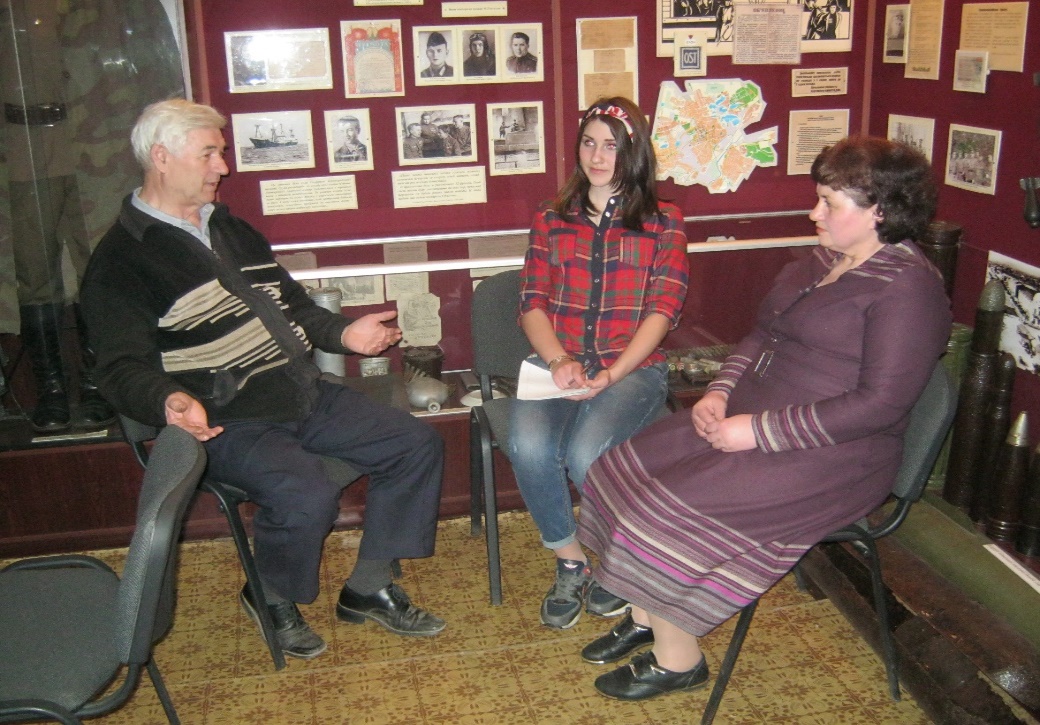 Віннік С.  та Соколова Г. І.  Черкаська ЗОШ I-II ст.
Соколова Г. І., Кузьменко Н. та науковий співробітник Слов‘янського краєзнавчого музею Ступко В. І.
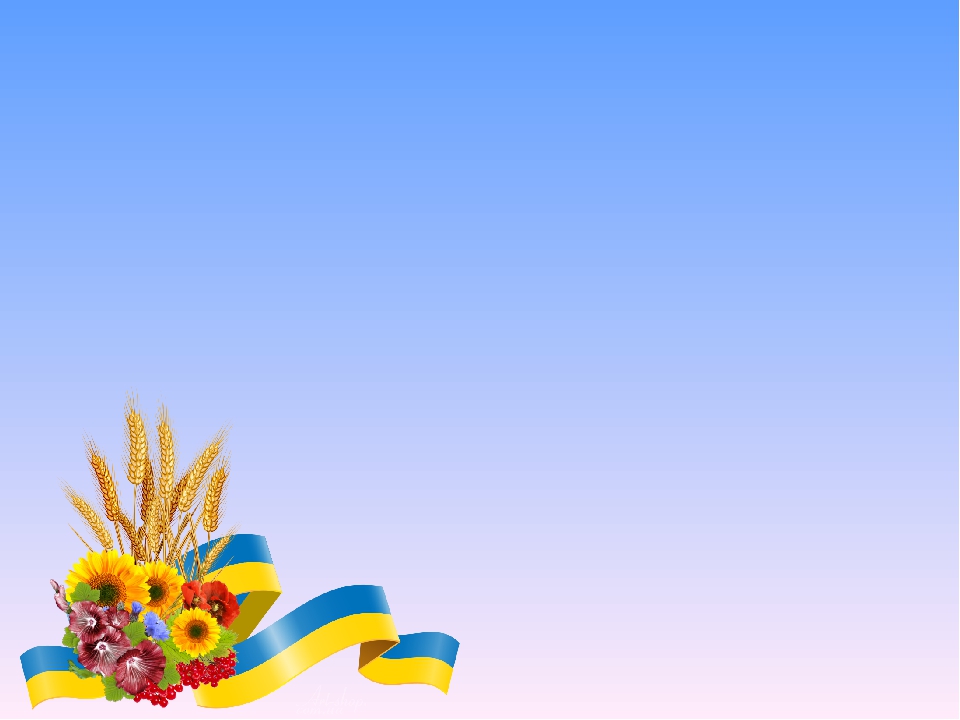 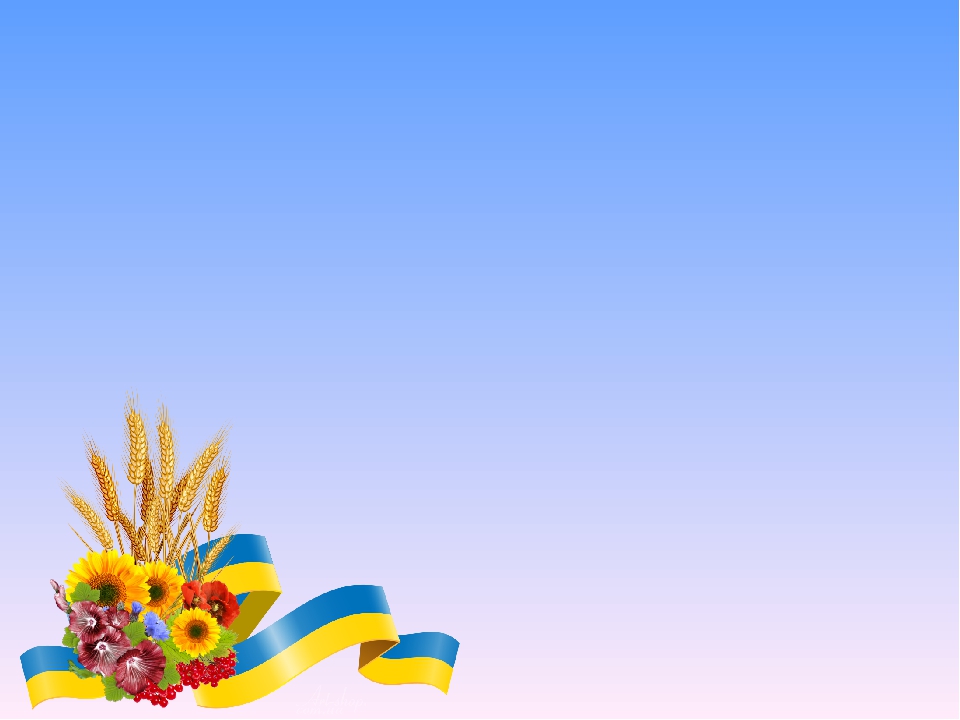 Робота з речовими джерелами
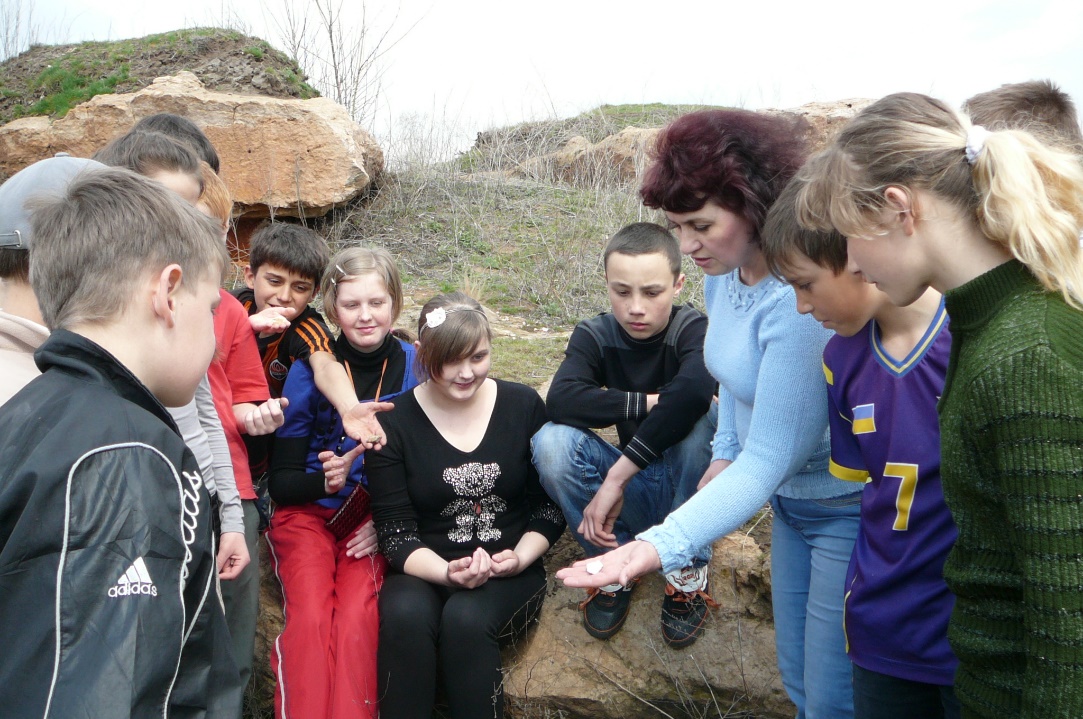 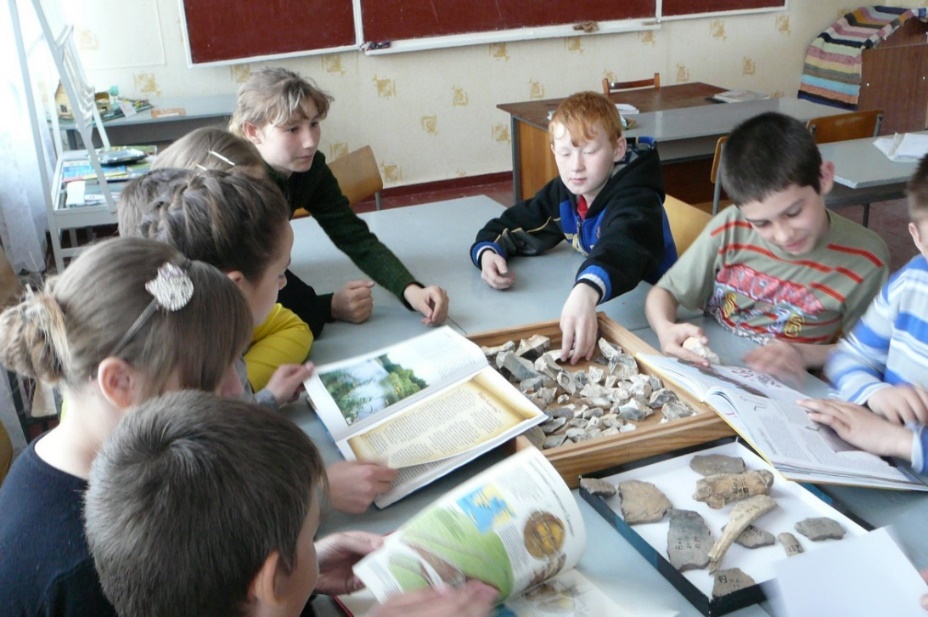 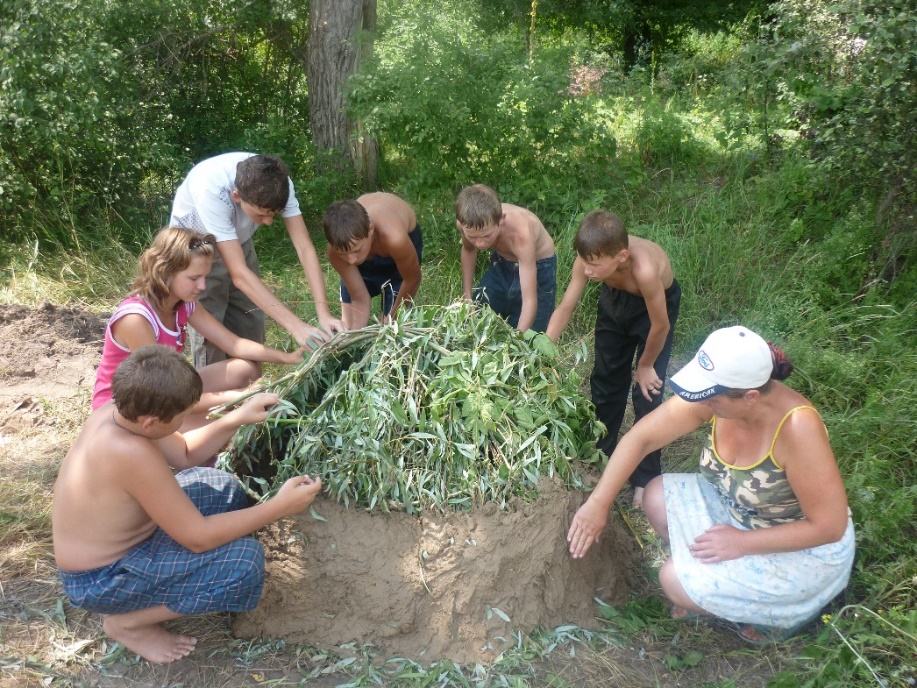 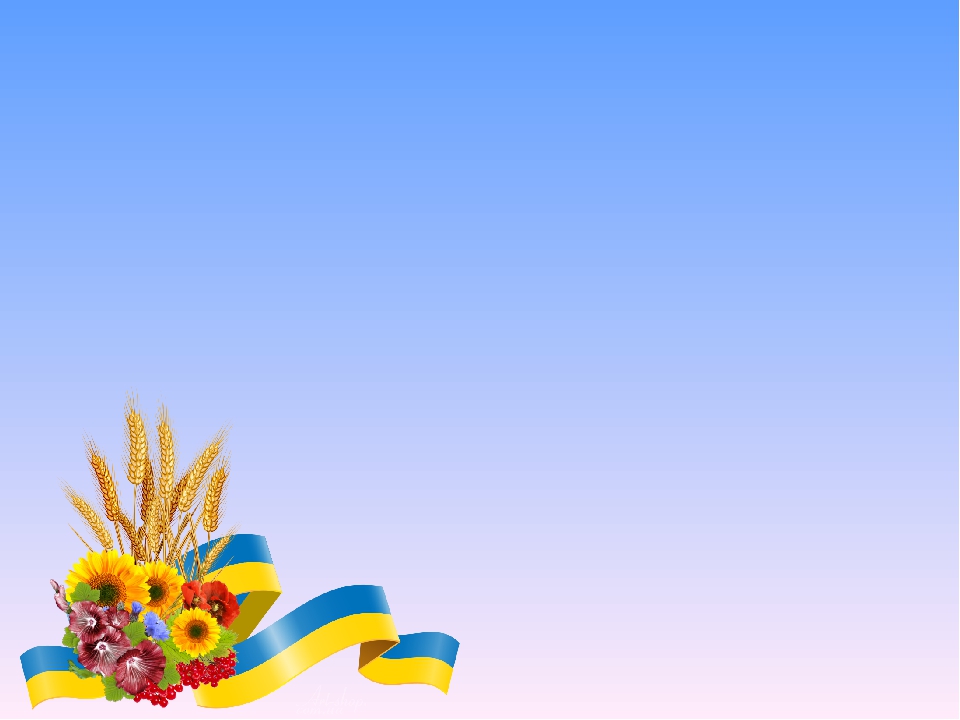 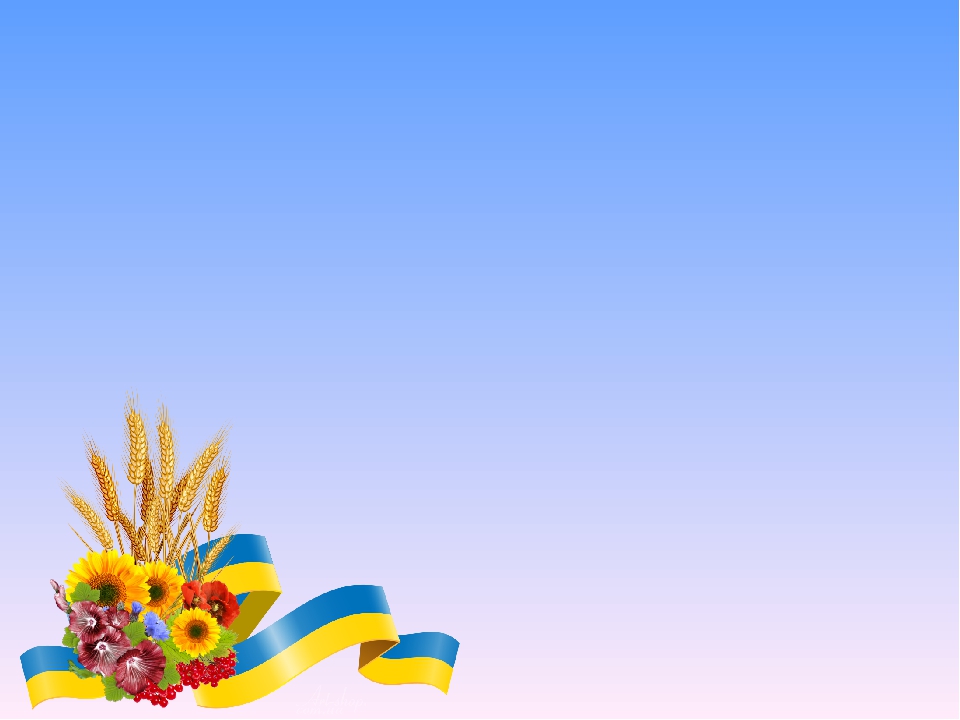 Перелік оцифрованних установ, які є у відкритому доступі в мережі інтернету
Електронний архів визвольного руху—www.avr.org.ua; 
Науково-освітній портал «Тарас Шевченко»--www.kobzar.ua; 
Колекція документів Оперативного штабу рейхсляйтера Розенберга www.err.tsdavo.gov.ua; 
Архів української періодики онлайн—www.lidraria.ua; 
Облік людських військових  втрат у Другій світовій війні на території України—www.warmuseum.kiev.ua; 
Архів української періодики онлайн «Acta Diurna»--http://ad.lnu.edu,ua;
Е-Архів Михайла Грушевського—hrushevsky.nbuv.gov.ua;
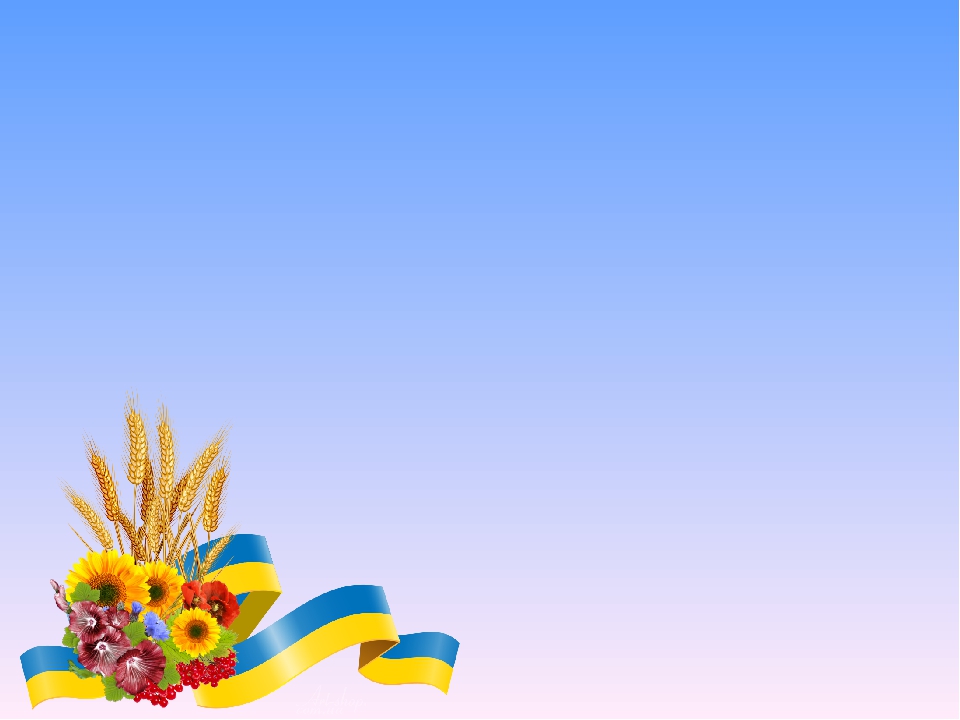 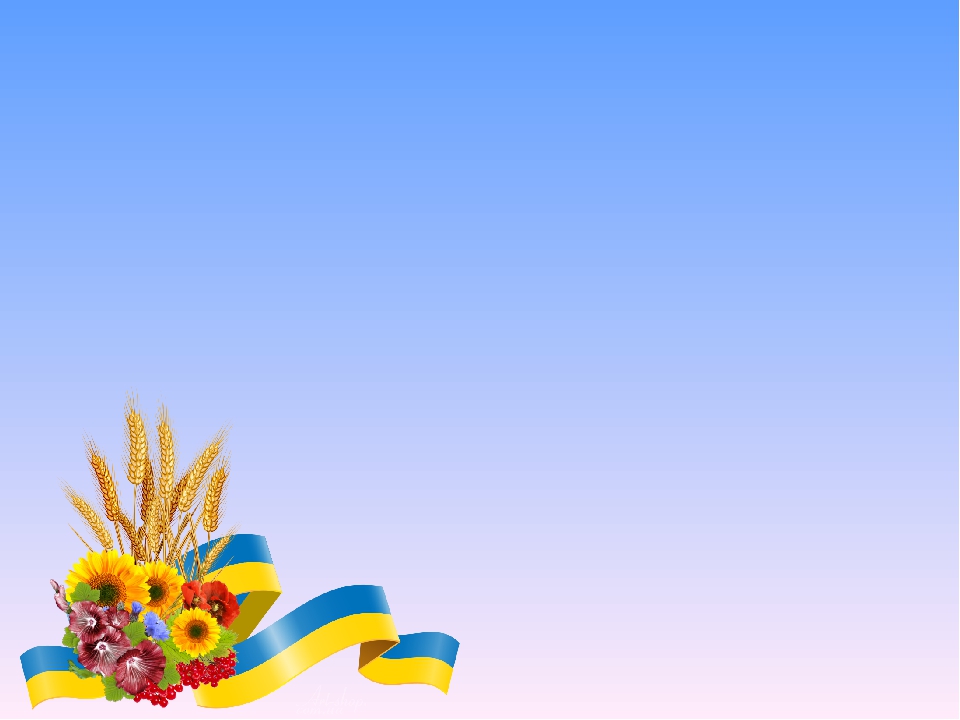 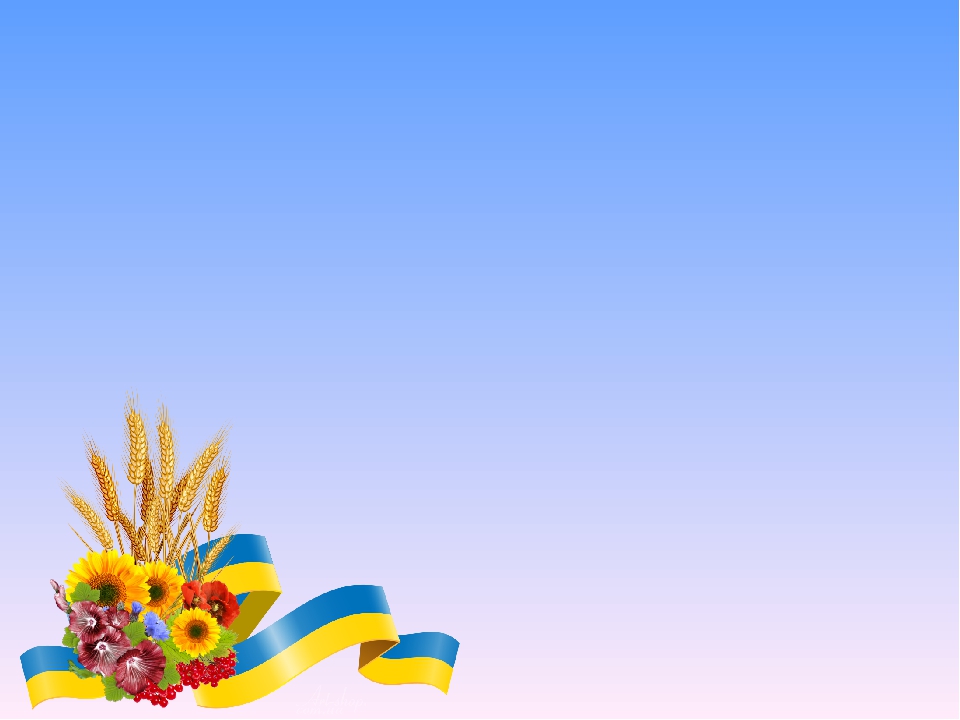 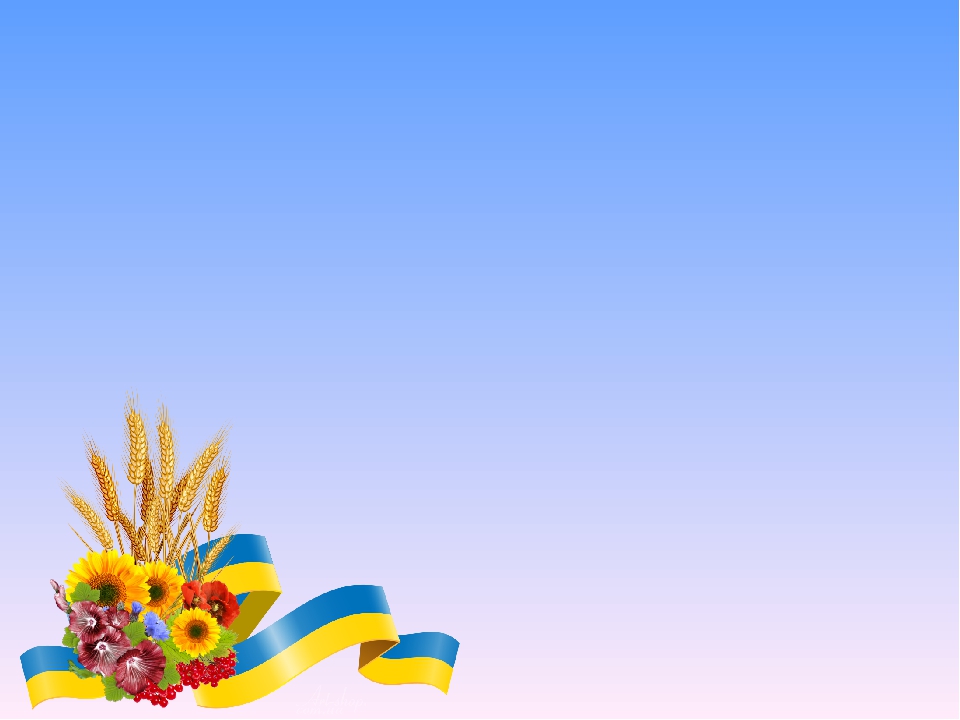 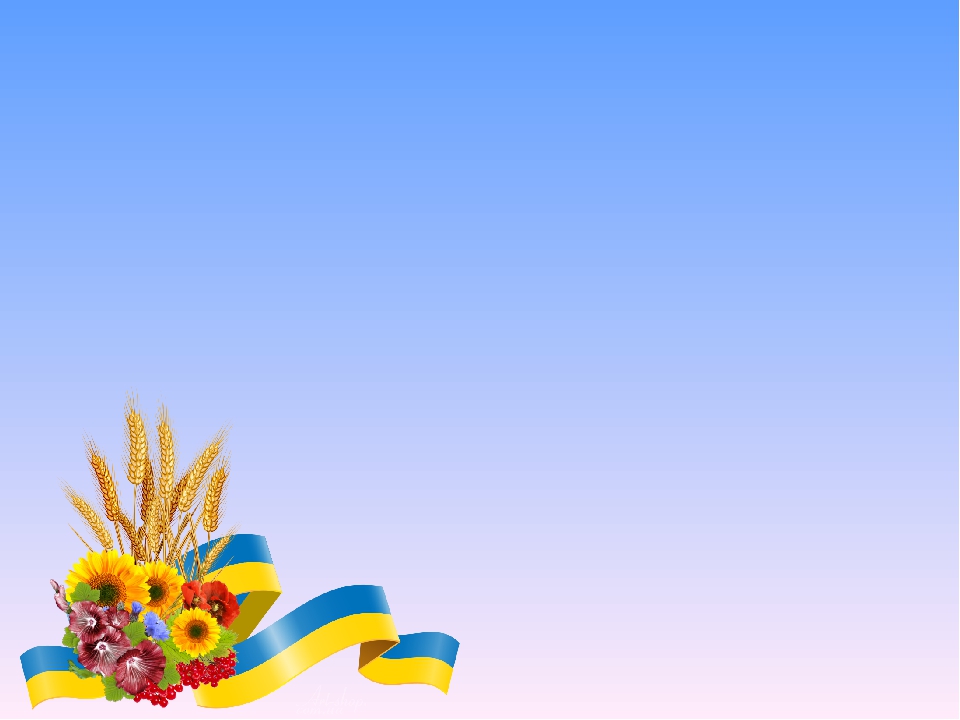 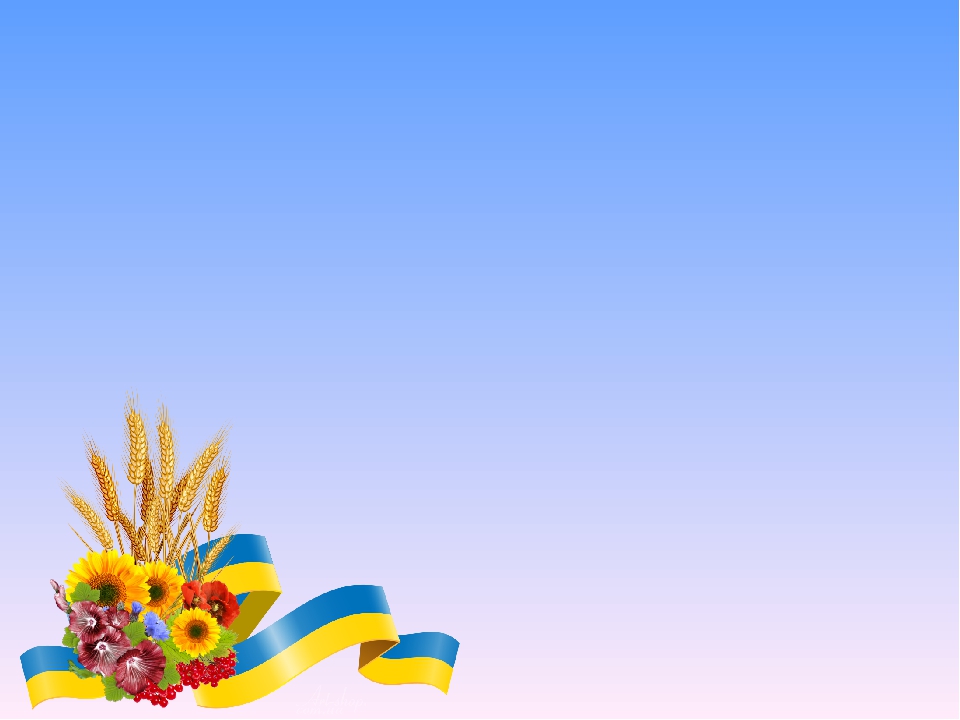 Веб проєкт «Міське відео»--www.lvivcenter.org; Інститут історії НАН України—http://history.org.ua;
Проєкт «Українська революція: архівні хроніки» від Центрального державного архіву вищих органів влади та управління України (ЦДАВО України)—http://tsdavo.gov.ua/4/webpages/64019454.html;
Бази даних періоду Української революції 1917—1921 років в мережі інтернет: Центральний державний архів громадських об'єднань України (ЦДАГО України) www.cdago.gov.ua/index.php?option=com_content&view=article&id=1158&Itemid=204
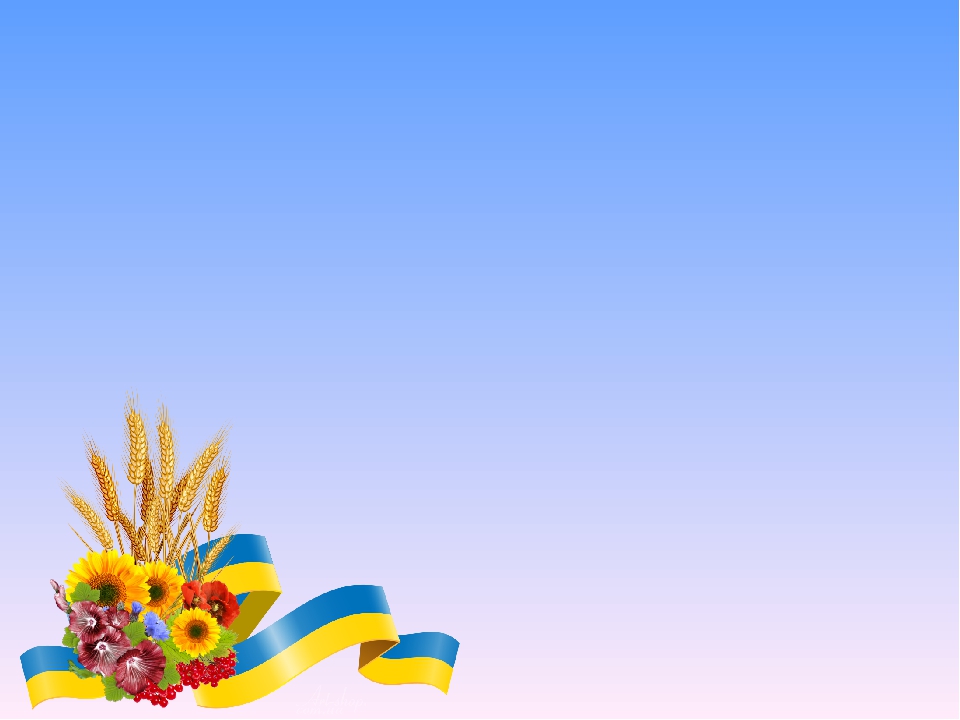 Бази даних про репресованих громадян в мережі інтернет (Україна): Реабілітовані історією—www.reabit.org.ua, 
Національний музей «Меморіал жертв Голодомору»--http://memorialholodomor.org.ua; 
Бази даних про репресованих громадян в мережі інтернет (Росія): Жертви політичного терору в СРСР—http://base,memo.ru, Сталінські списки—www.stalin.memo.ru.;
 Державні обласні архіви.
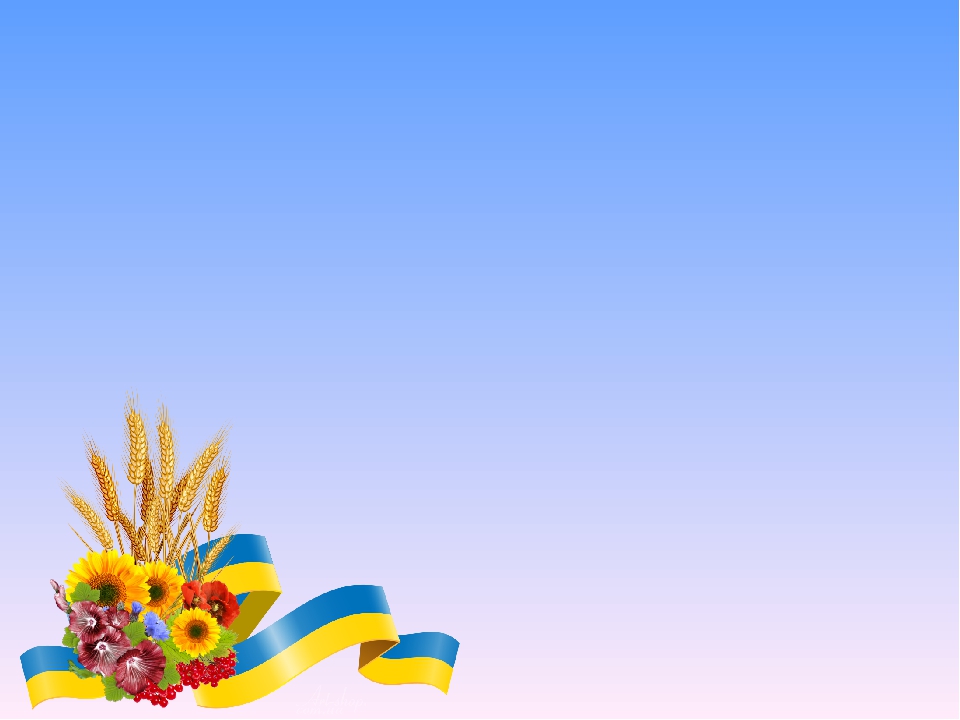 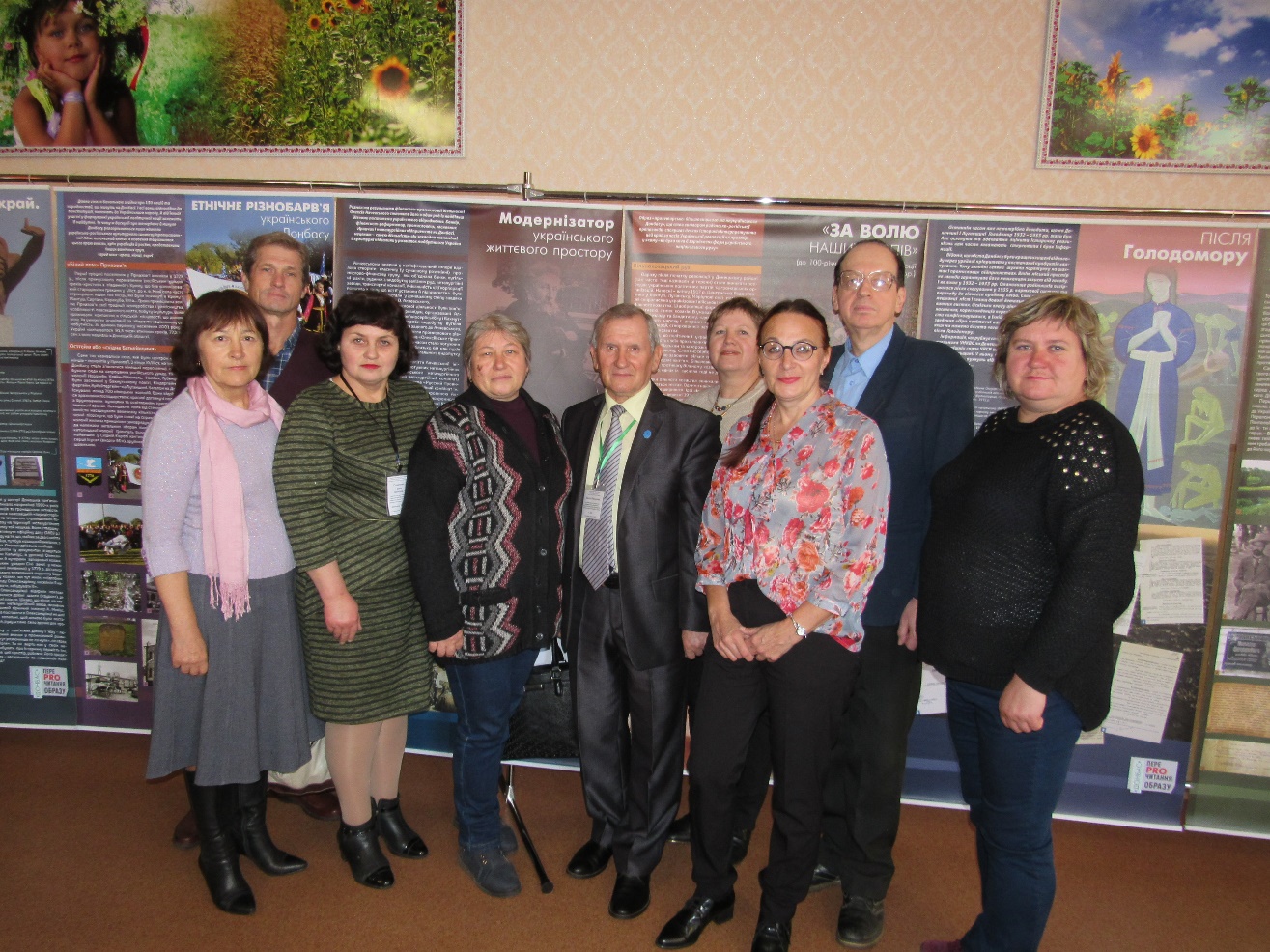 Директор Українського державного центру національно-патріотичного виховання, краєзнавства і туризму учнівської молоді С. В. Неділько
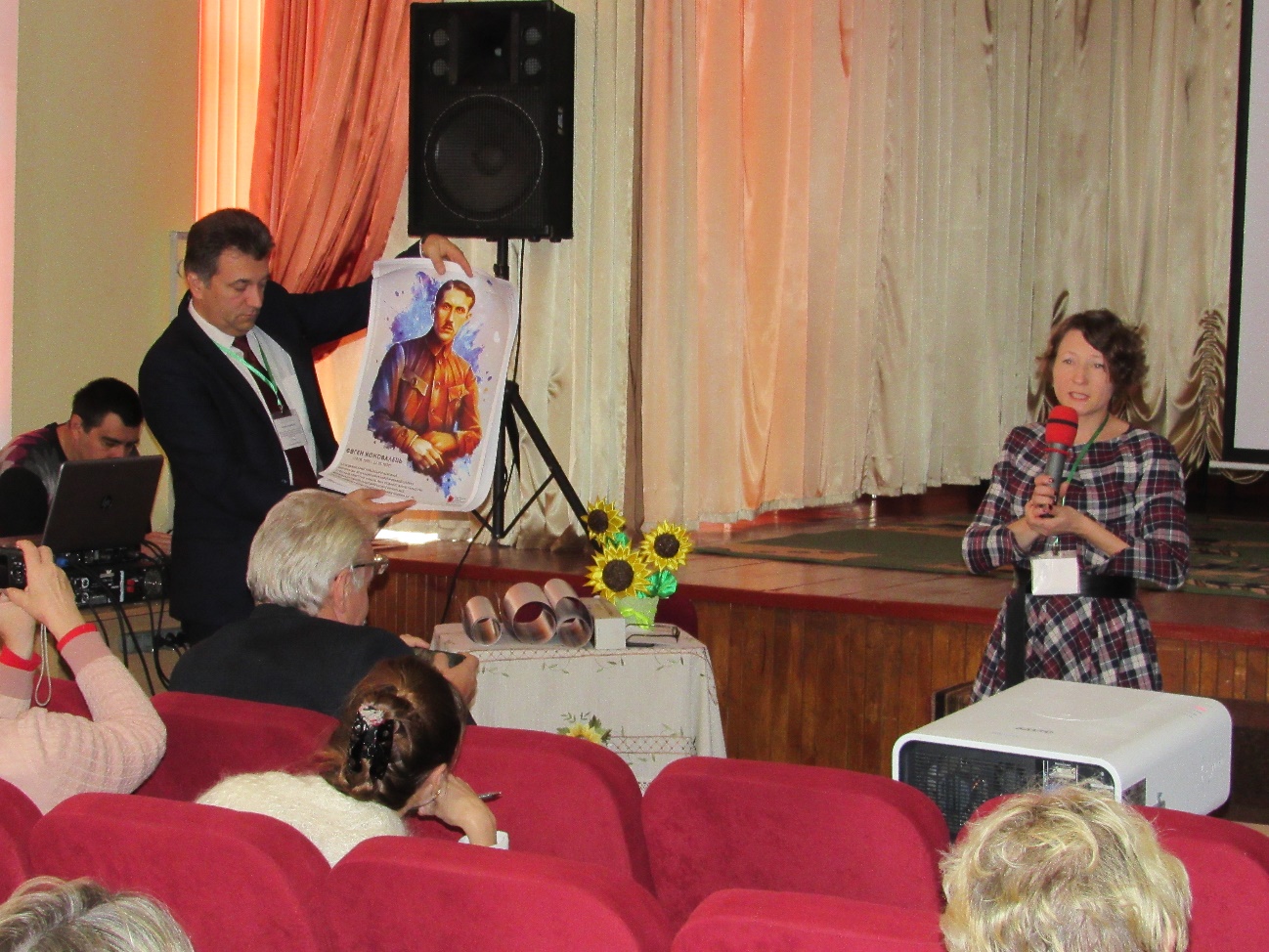 Делегація Донецької області на семінарі у м. Запоріжжі 2018
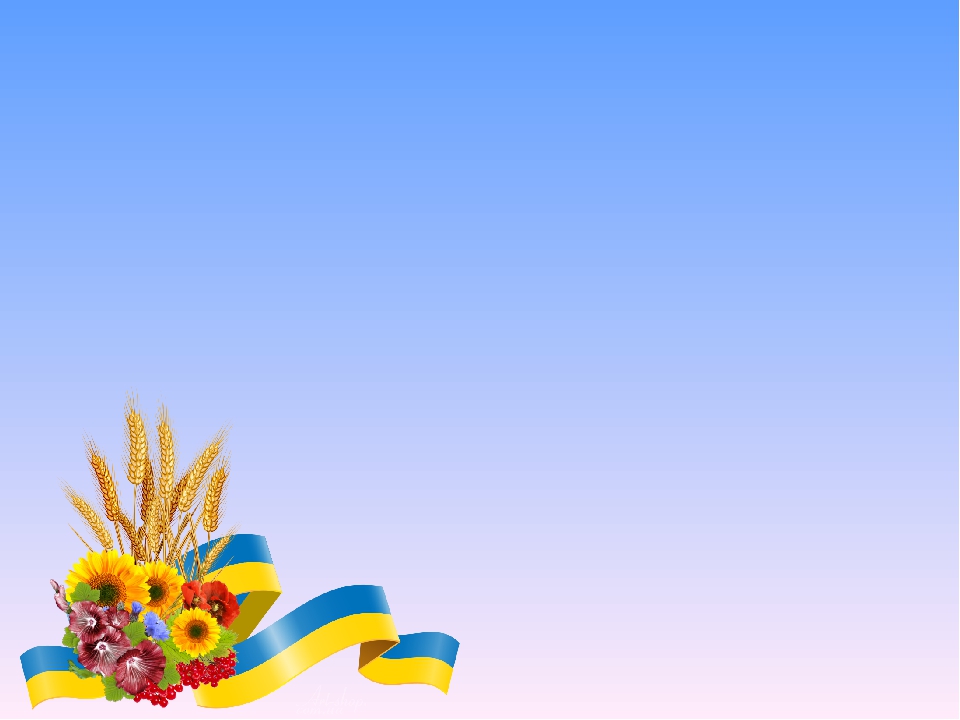 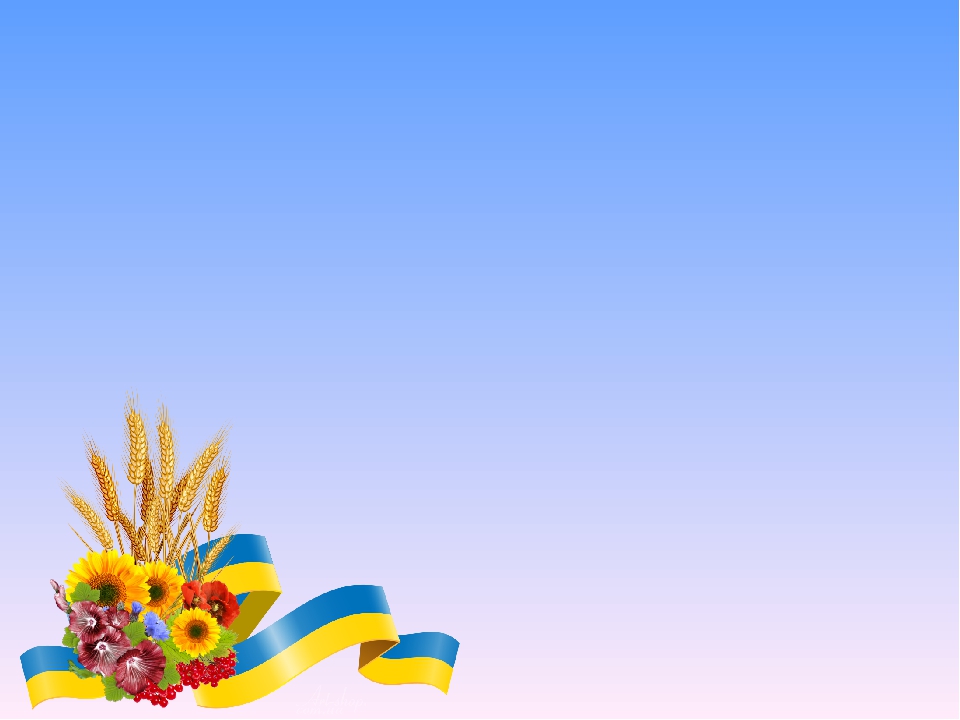 Делегація Черкаської ЗОШ I-III ст. №2 під час проведення першої районної краєзнавчої конференції 2006 рік (в першому ряду в центрі В. О. Пірко)
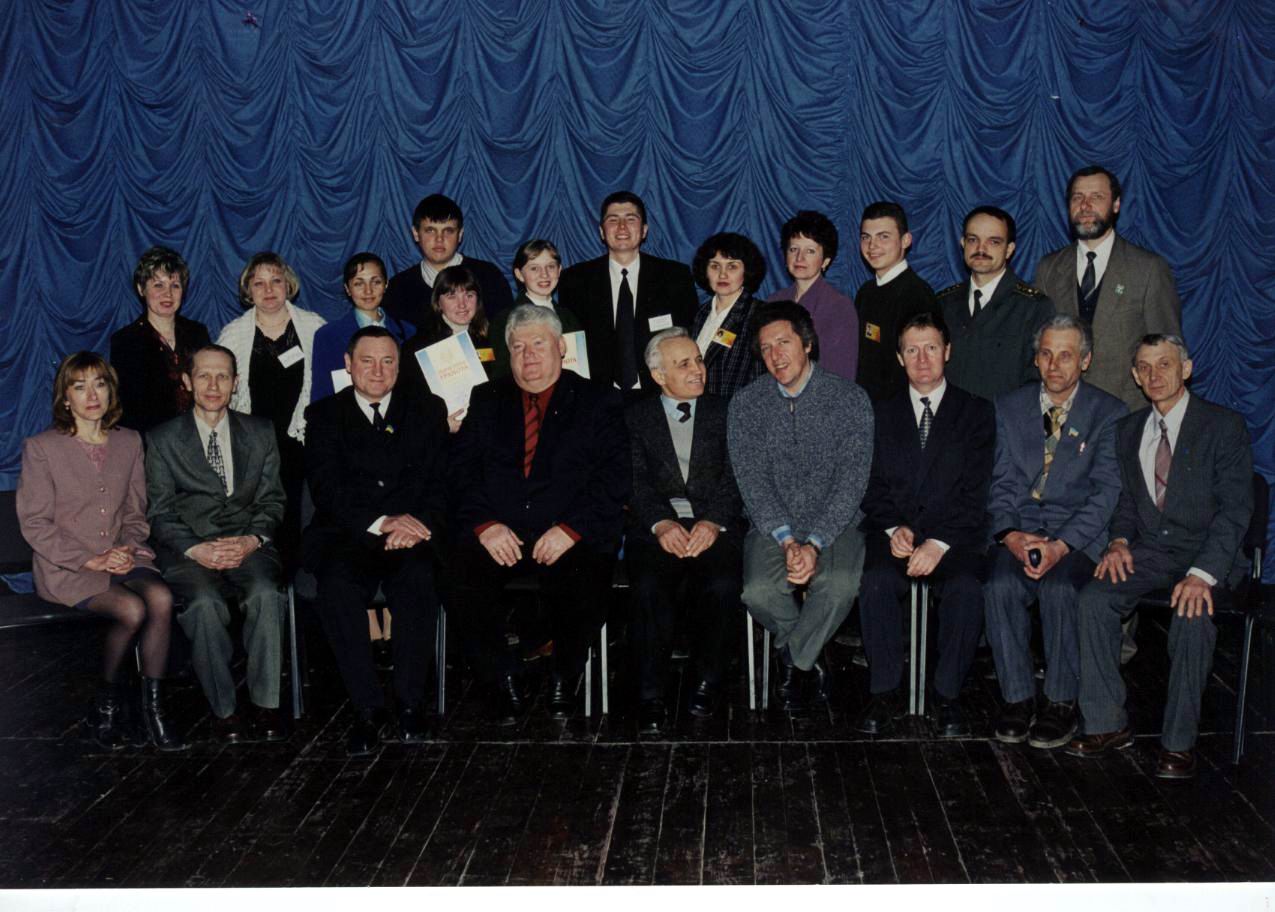 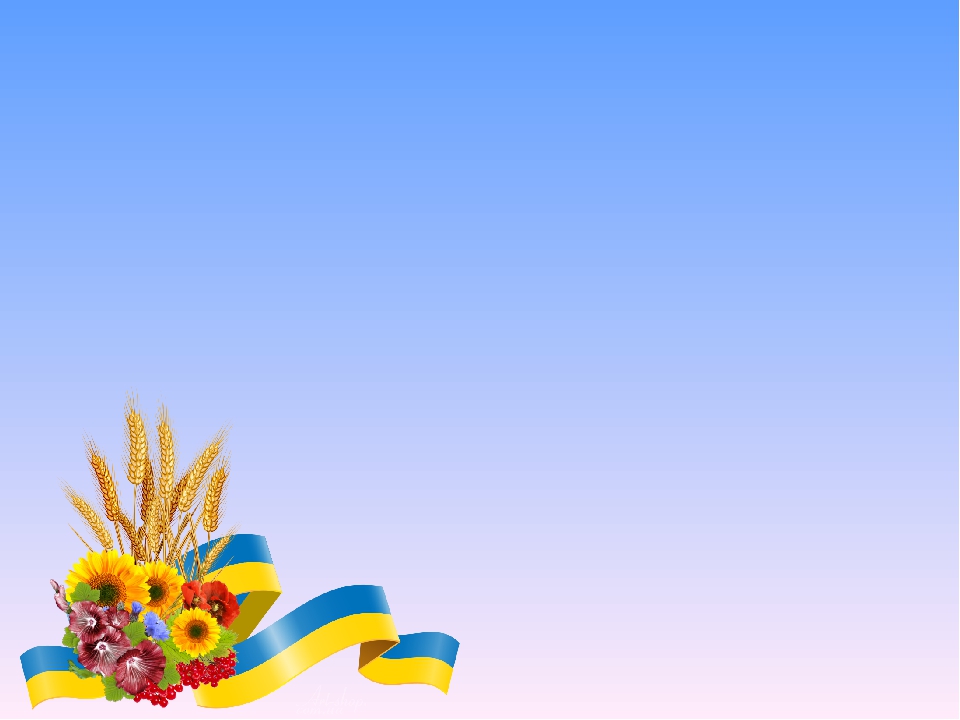 Петро Тимофійович Тронько, Голови Правління Всеукраїнської спілки краєзнавців, академіка НАН України, Героя України 2007 рік: «Сьогодні ми багато говоримо про переосмислення нашої історії, про її нове бачення, нові підходи. Головне тут не піти хибним шляхом зміни плюсів на мінуси, і навпаки. Мистецтво пізнання минулого у тому й полягає, щоб розуміти ту психологічну ауру, в якій та чи інша подія відбувалася. Покоління, які вступають в життя, повинні знати своє минуле у всій його складності та неоднозначності. Жодна із складних і трагічних сторінок нашої історії не повинна стертися з народної пам'яті, і ваша  конференція тому і важлива, що формує народну пам'ять, зв'язує в єдину працю учня і професора.»
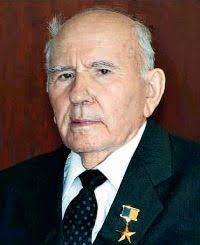 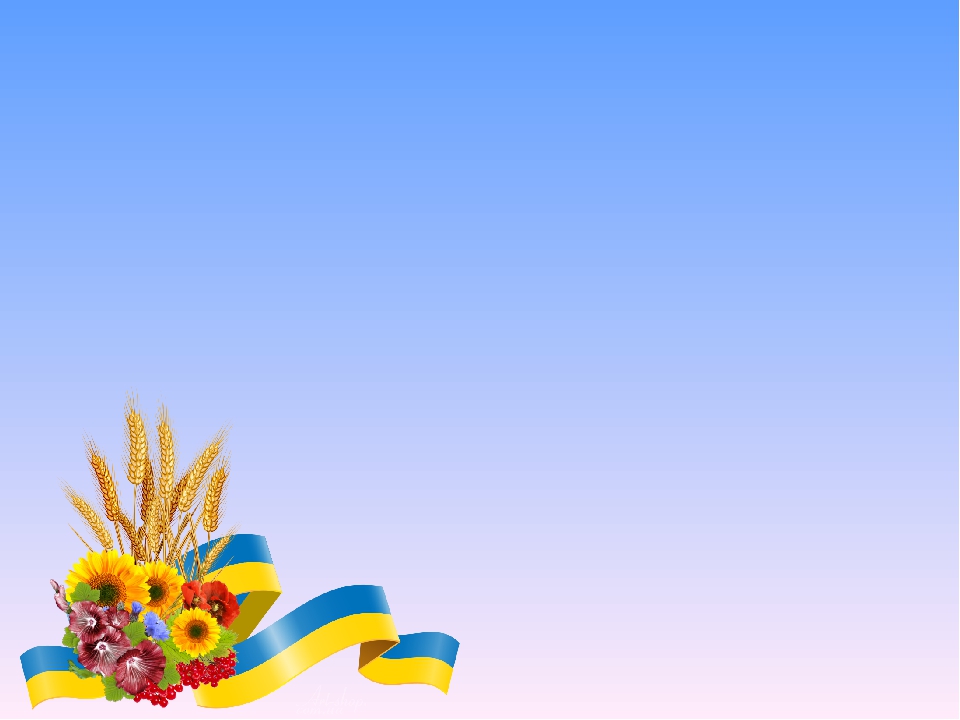 «Дві війни в долі родини бахмутян Гончарових (1941—2014)»,
 «Волонтерська діяльність учнів та студентів прифронтового Бахмуту (2014—2016 )»
 «Голокост в Артемівському районі Донецької області», 
«Осмислення Чорнобильської катастрофи жителями смт. Черкаське Слов'янського району Донецької області», 
«Декомунізація топонімів міста Покровськ»,
 «Донеччина в житті генерала Петра Григоренка», 
«Початок і розгортання шахтарського страйкового руху в 1989—1991 рр. у Донецькій області (на прикладі м. Новогродівки)», 
«Дисиденти Донеччини»,
 «Звільнення Краматорська від радянсько-більшовицькї окупації весною 1918 року військами армії УНР». [6]
Тематика учнівських досліджень:
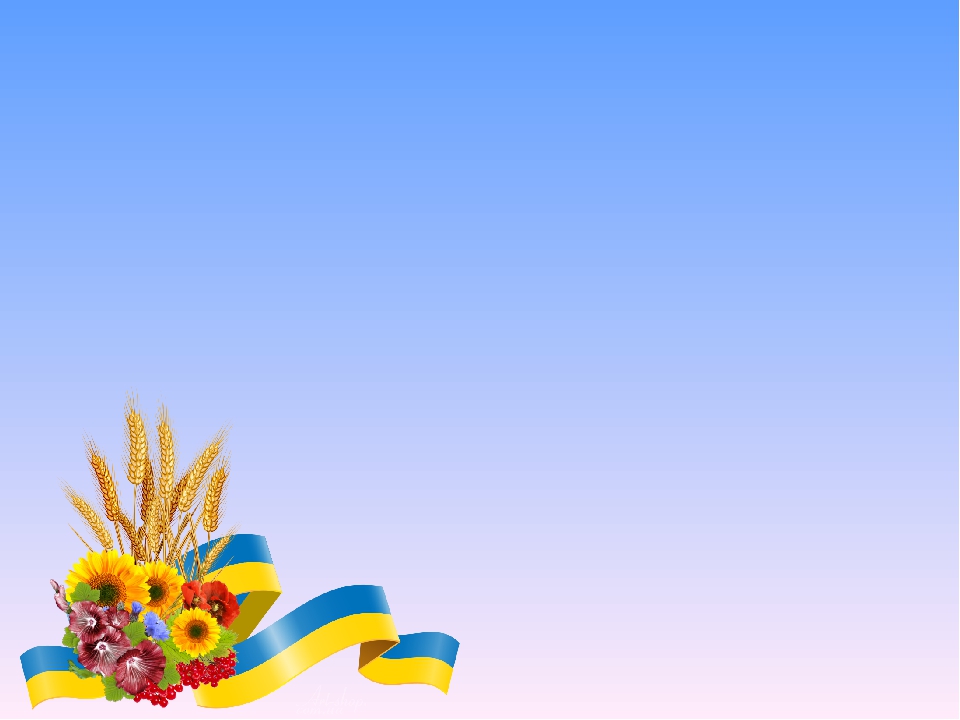 Список використаних джерел та літератури

https://uk.wikipedia.org/wiki/%D0%9E%D1%81%D0%B2%D1%96%D1%82%D0%B0
https://uk.wikipedia.org/wiki/%D0%86%D1%81%D1%82%D0%BE%D1%80%D0%B8%D1%87%D0%BD%D0%B0_%D0%BF%D0%B0%D0%BC%27%D1%8F%D1%82%D1%8C
http://resource.history.org.ua/cgi-bin/eiu/history.exe?&I21DBN=EIU&P21DBN=EIU&S21STN=1&S21REF=10&S21FMT=eiu_all&C21COM=S&S21CNR=
Південно-Східна Україна: зі стародавності у XXI сторіччя. Третя Всеукраїнська відкрита історико- краєзнавча конференції учнівської молоді. Матеріали і тези доповідей. 24—26 листопада 2007.—Донецьк: Донецький обласний центр туризму та краєзнавства учнівської молоді, 2007.—С. 259 с. 4
Зі стародавності у XXI Століття збірка  матеріалів відкритої обласної краєзнавчої конференції учнівської молоді місто Святогірськ 04-06 2015.—Краматорськ: Донецький ОЦТК, 2015.—С. 122 с.30-67
Південно-Східна України: зі стародавності у XXI століття збірка матеріалів IX Всеукраїнської історико-краєзнавчої конференції учнівської молоді.—Краматорськ: ОЦТК, 2016.—С. 444 с. 130-266